60. VÝROČÍ ŠKOLY
1962 - 2022
PŘEDVÁLEČNÉ OBDOBÍ
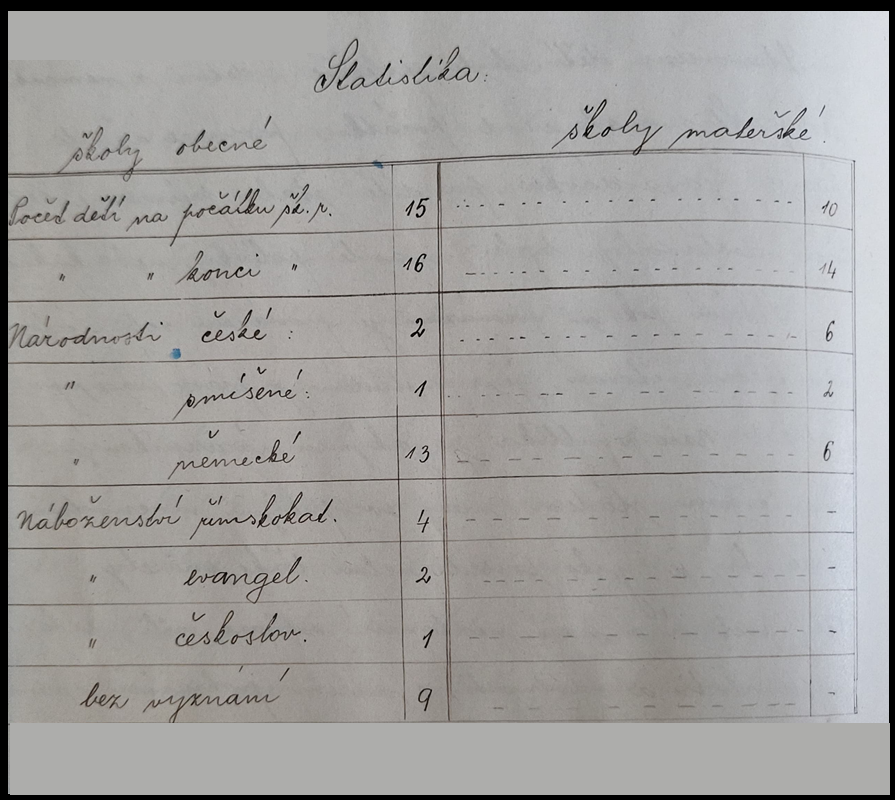 Ředitel: Rudolf Špicar, Bohuslav Bureš
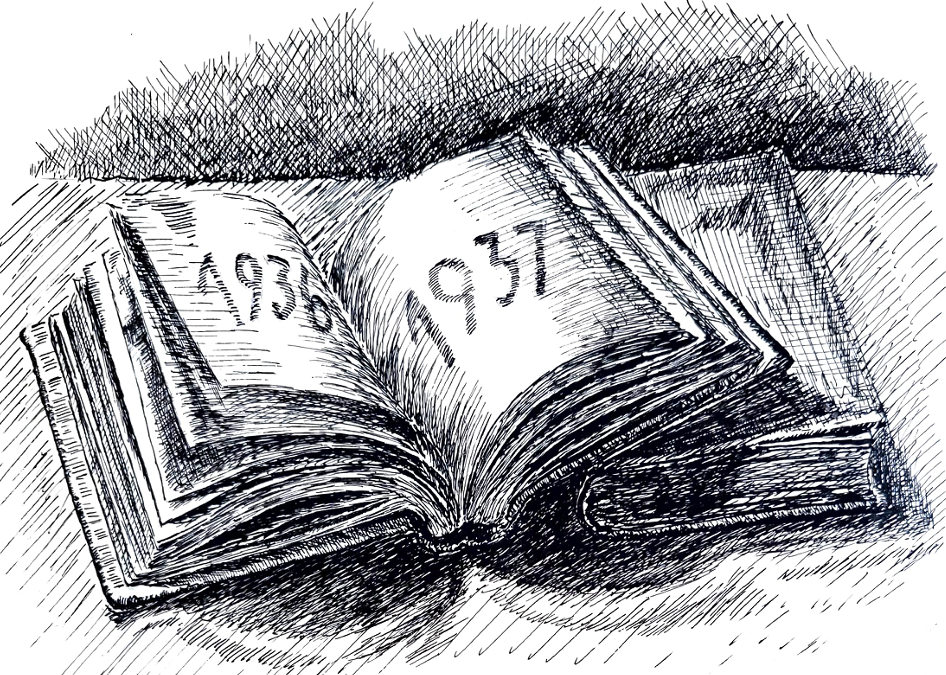 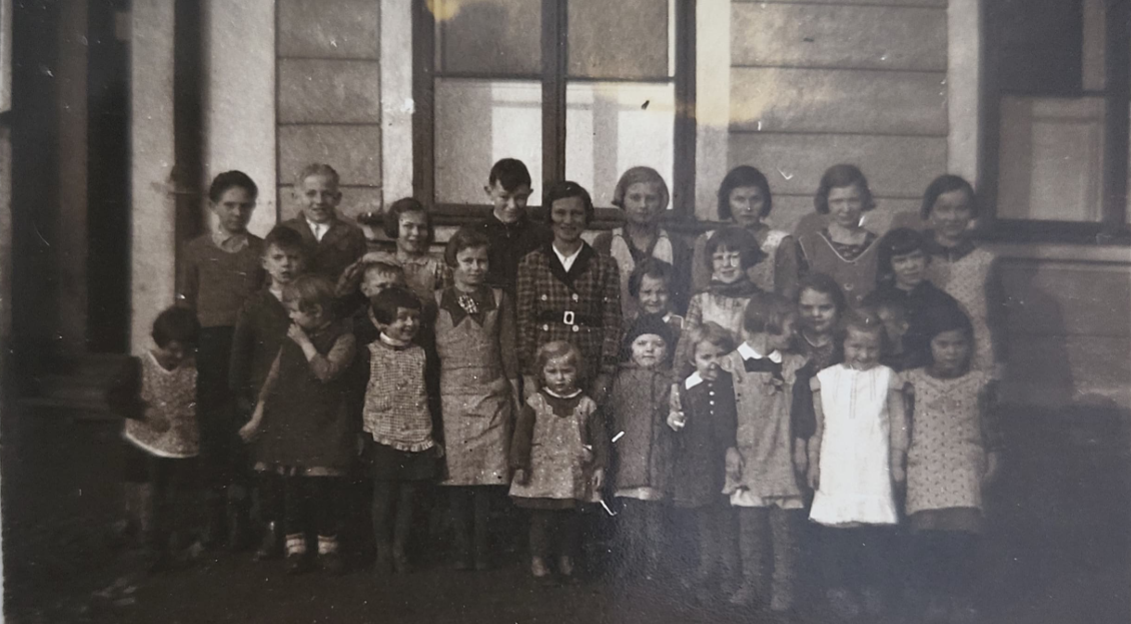 1937 – malotřídka před ,,starou školou“
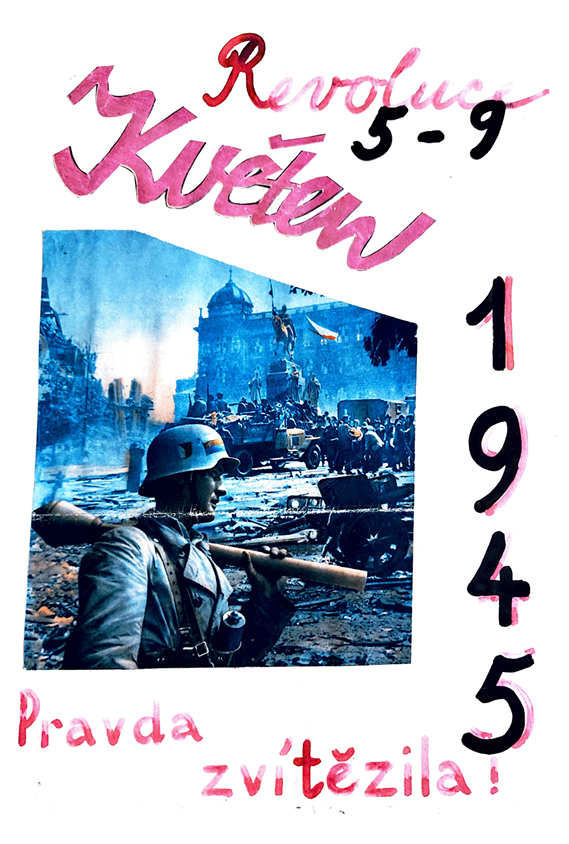 Poválečné období
Ředitel: Vladimír Kašpar
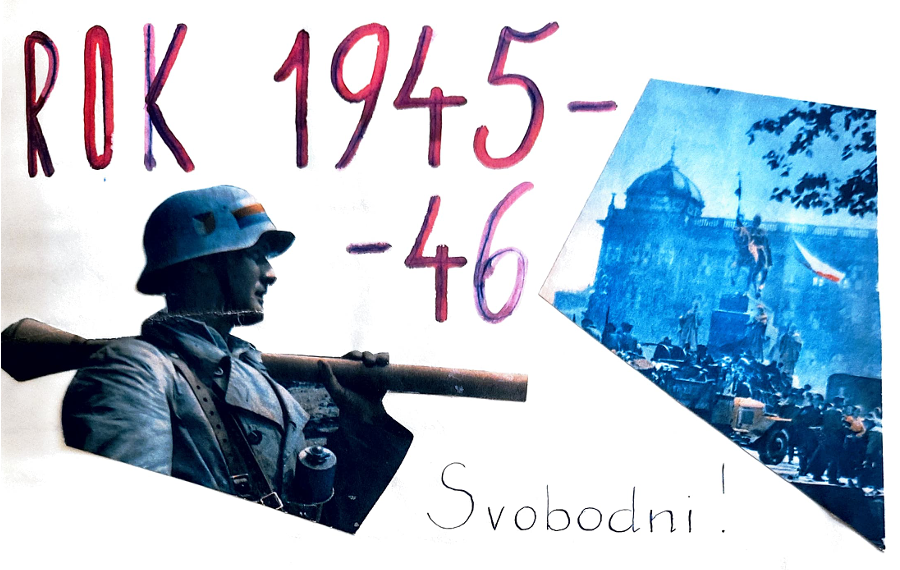 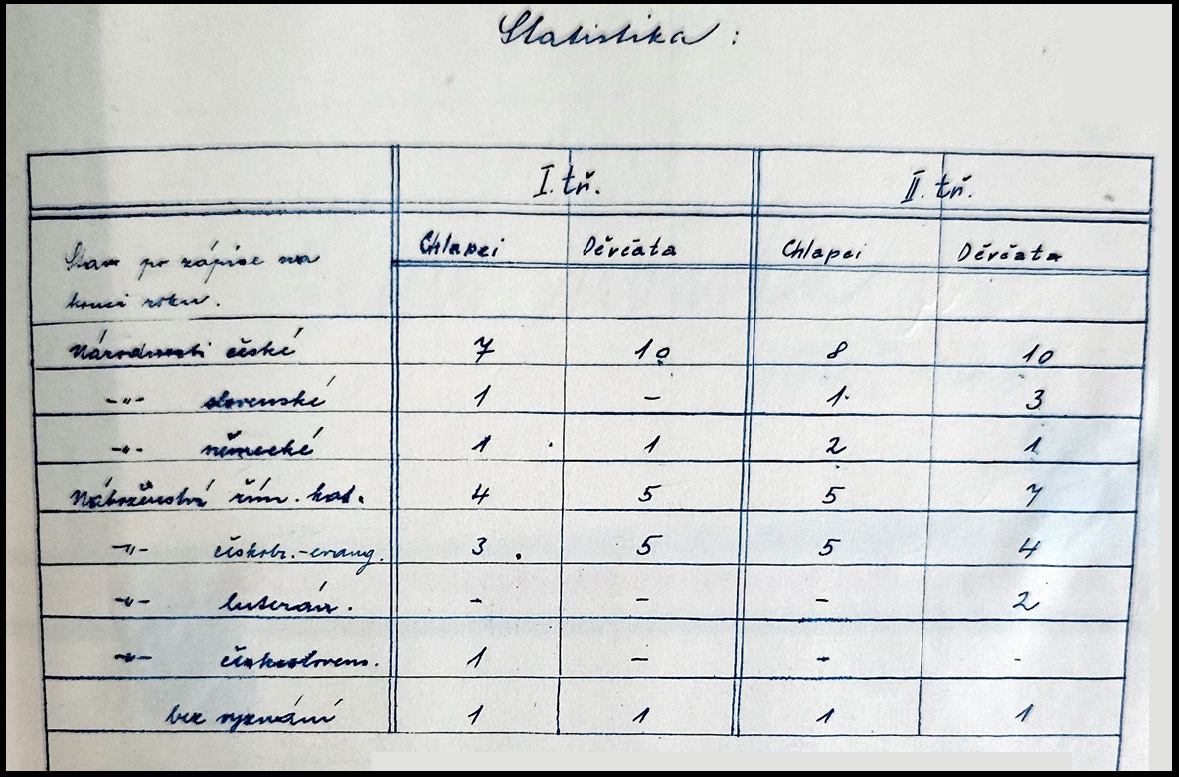 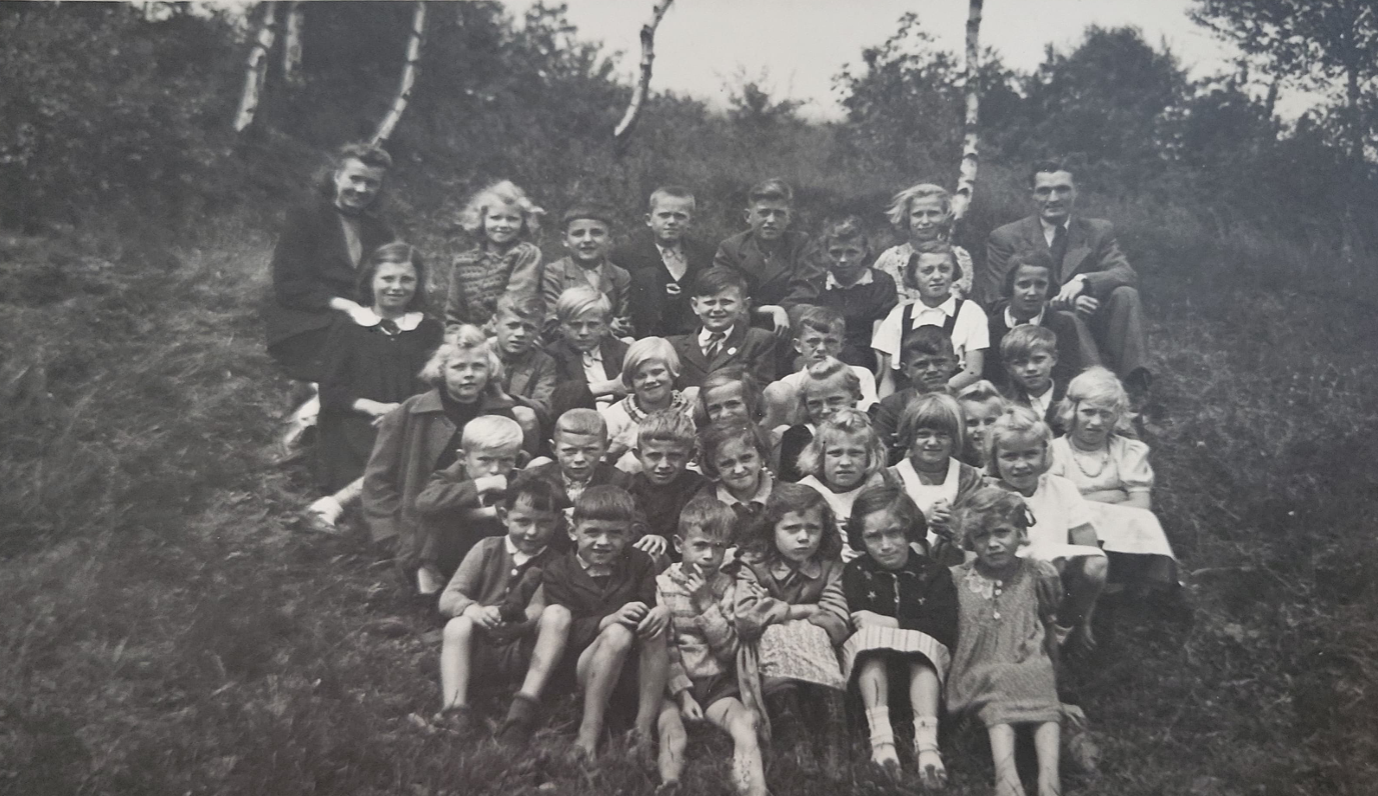 1945/1946 – školní mládež při ukončení školního roku
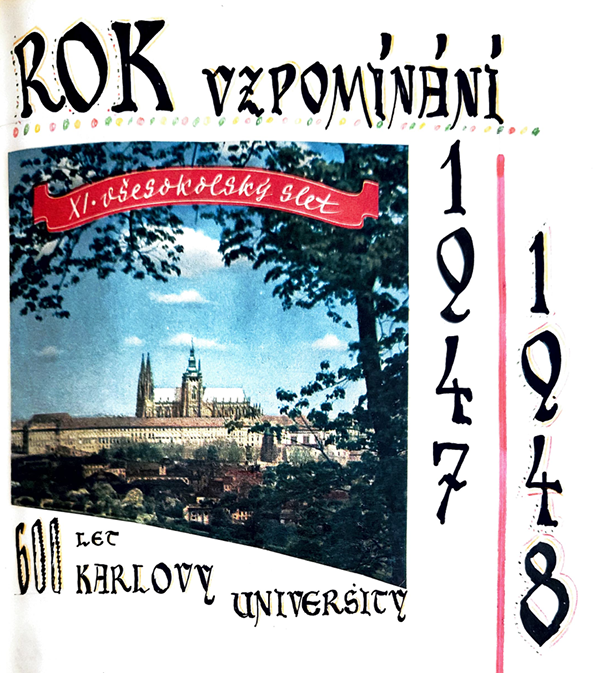 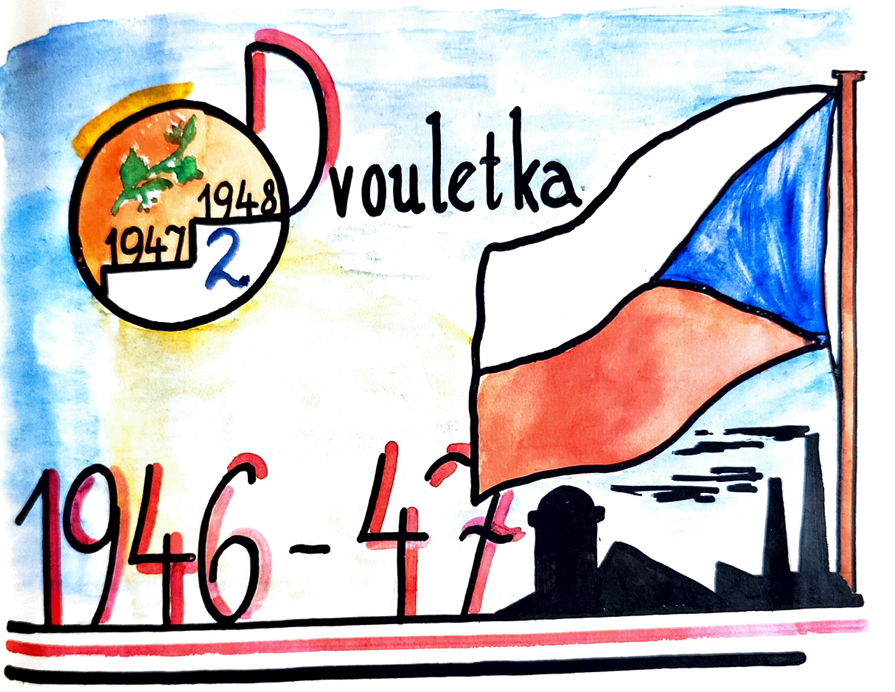 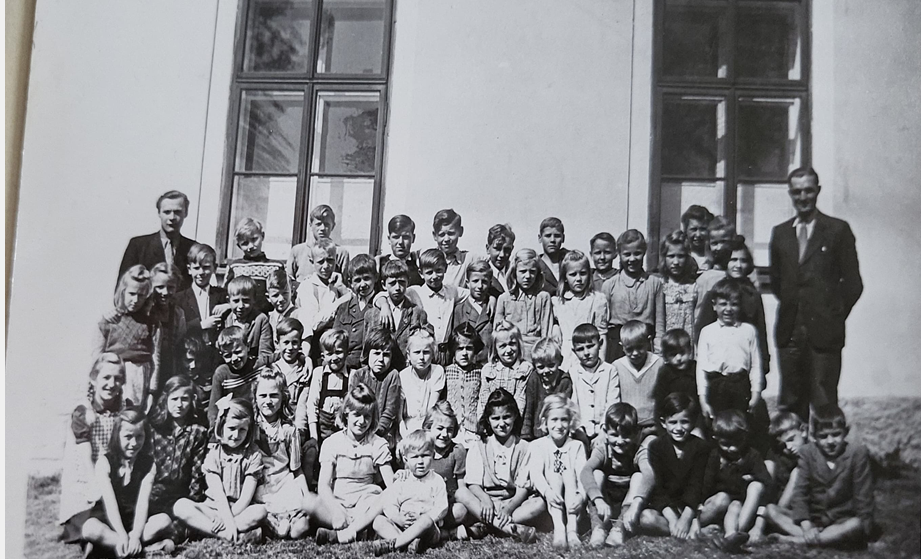 1948 – žáci před školou při konci školního roku
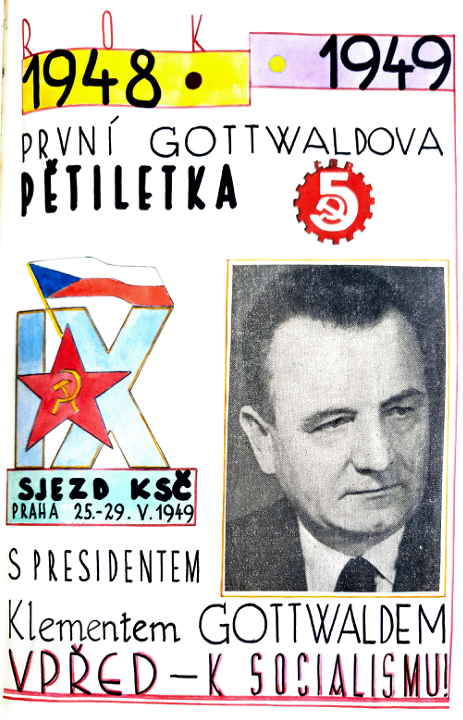 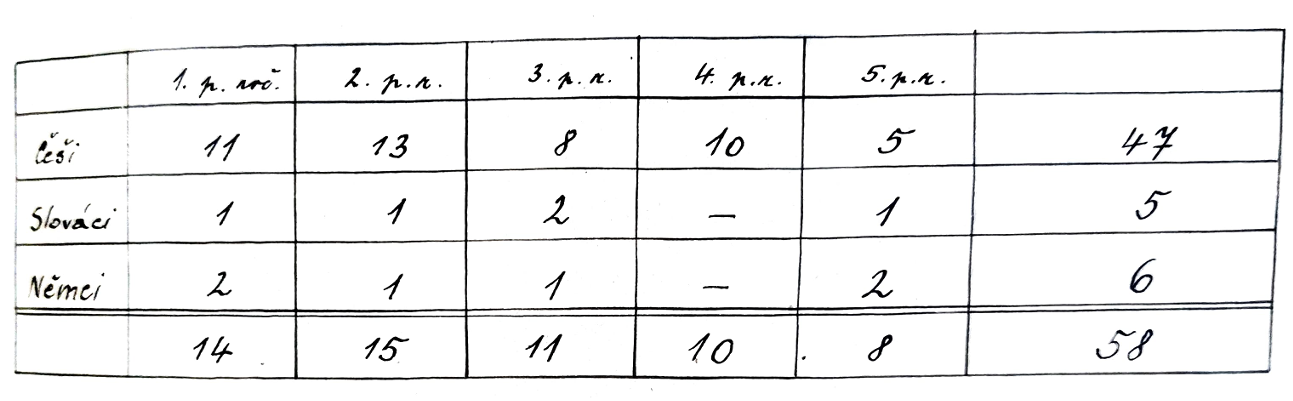 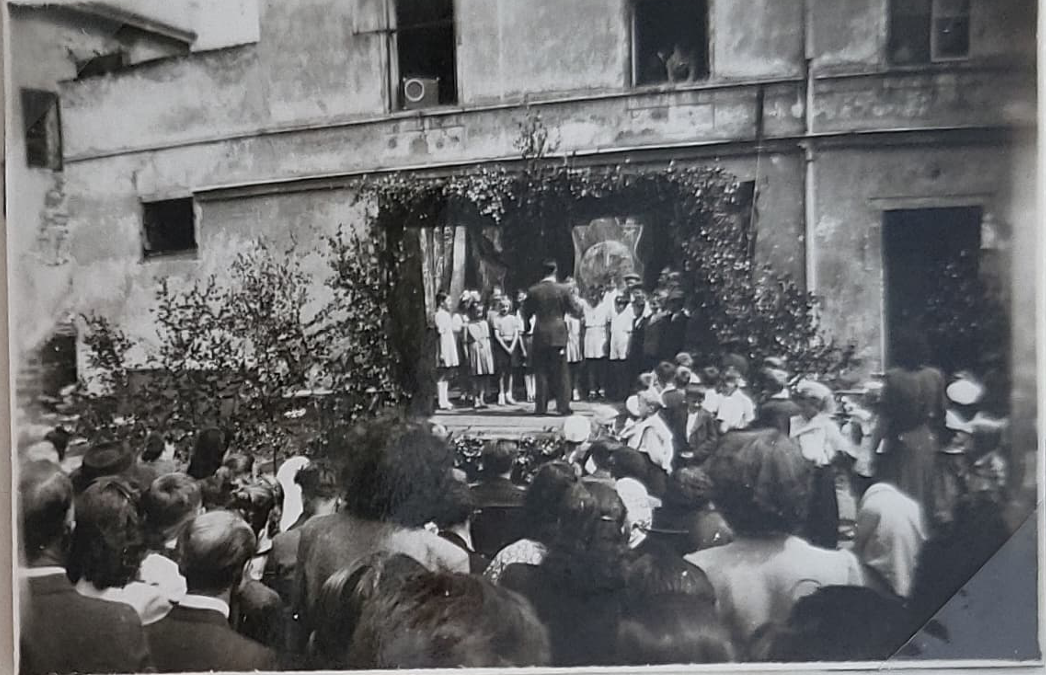 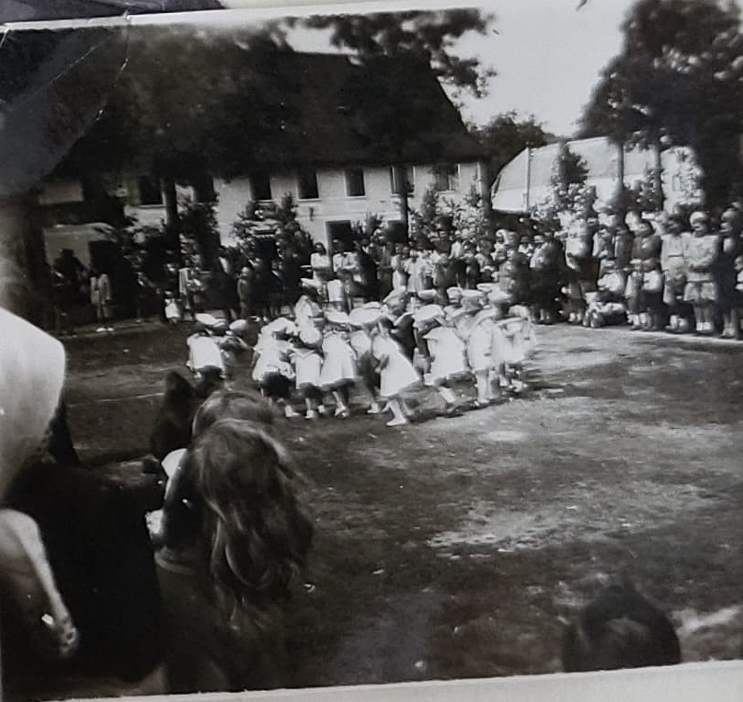 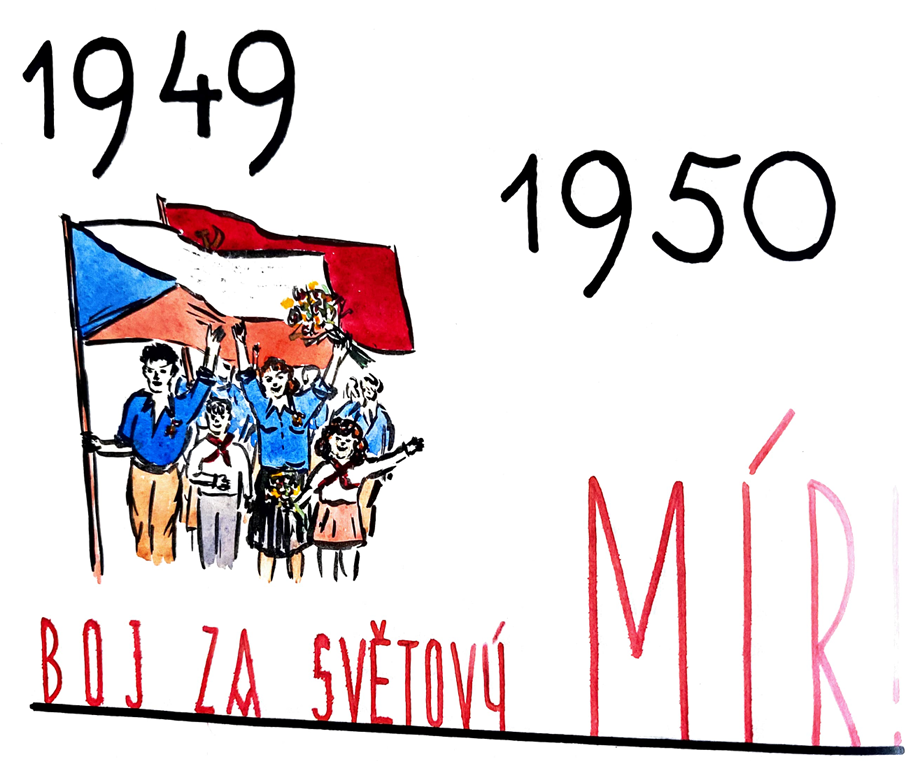 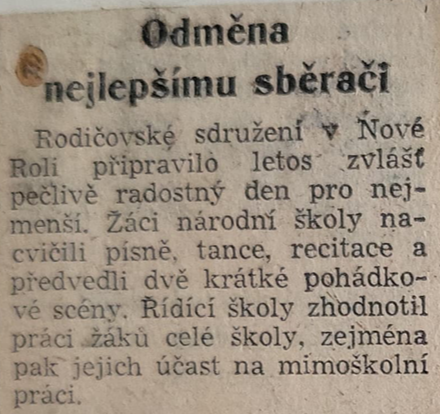 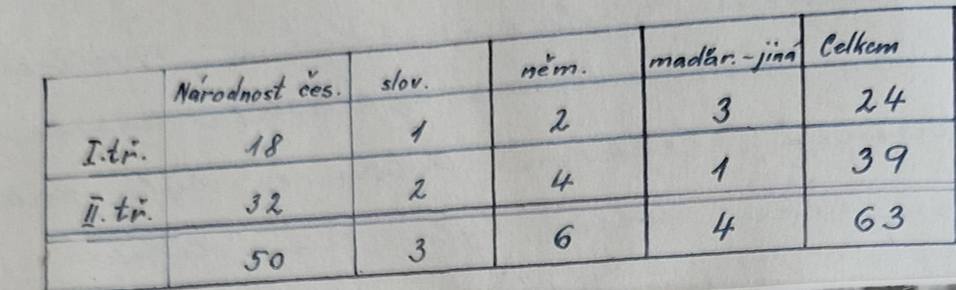 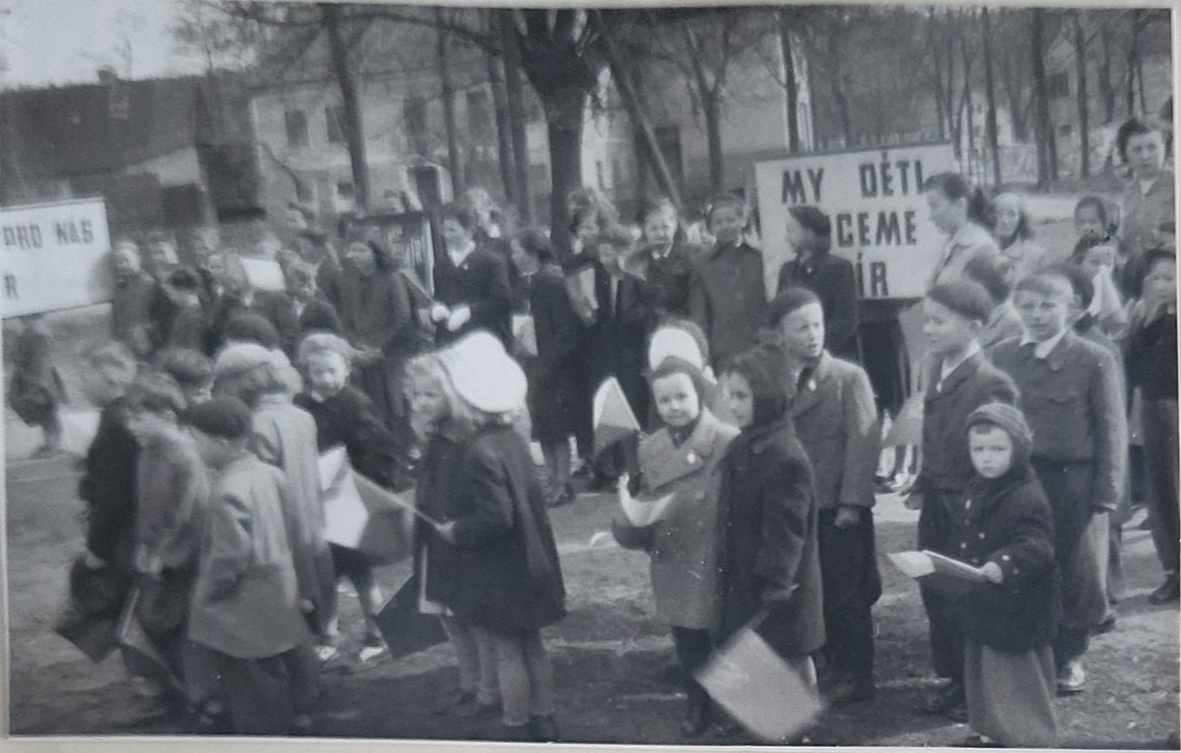 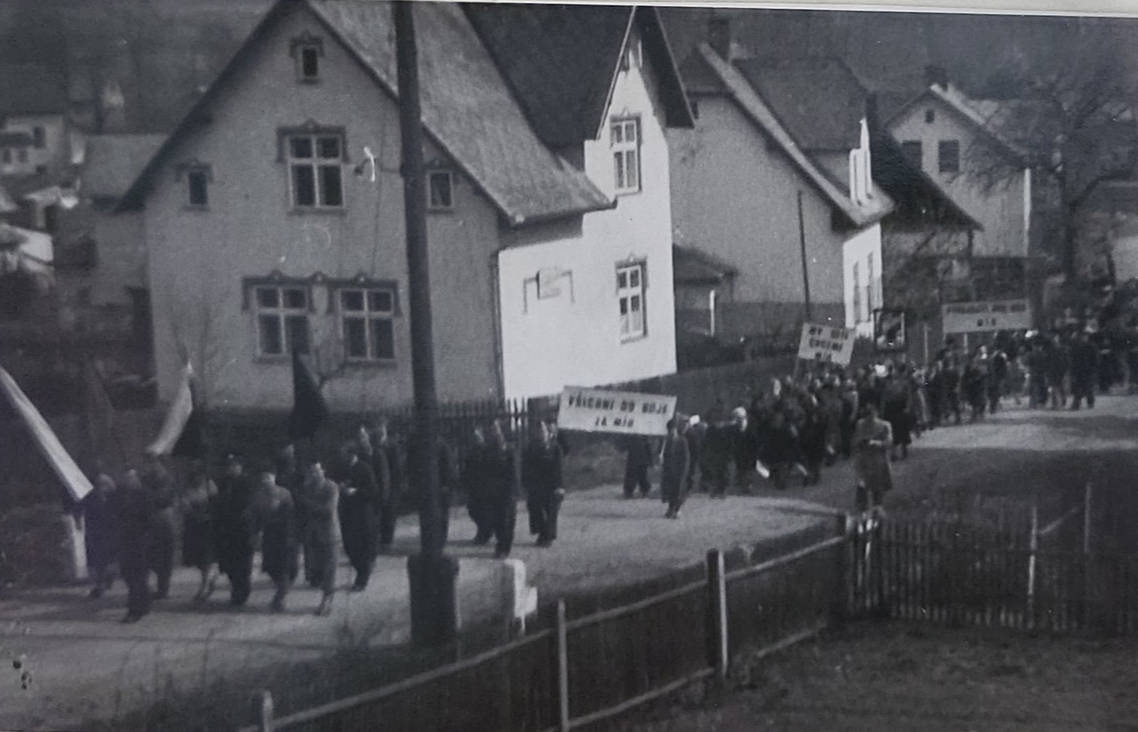 1951 -  pochod míru
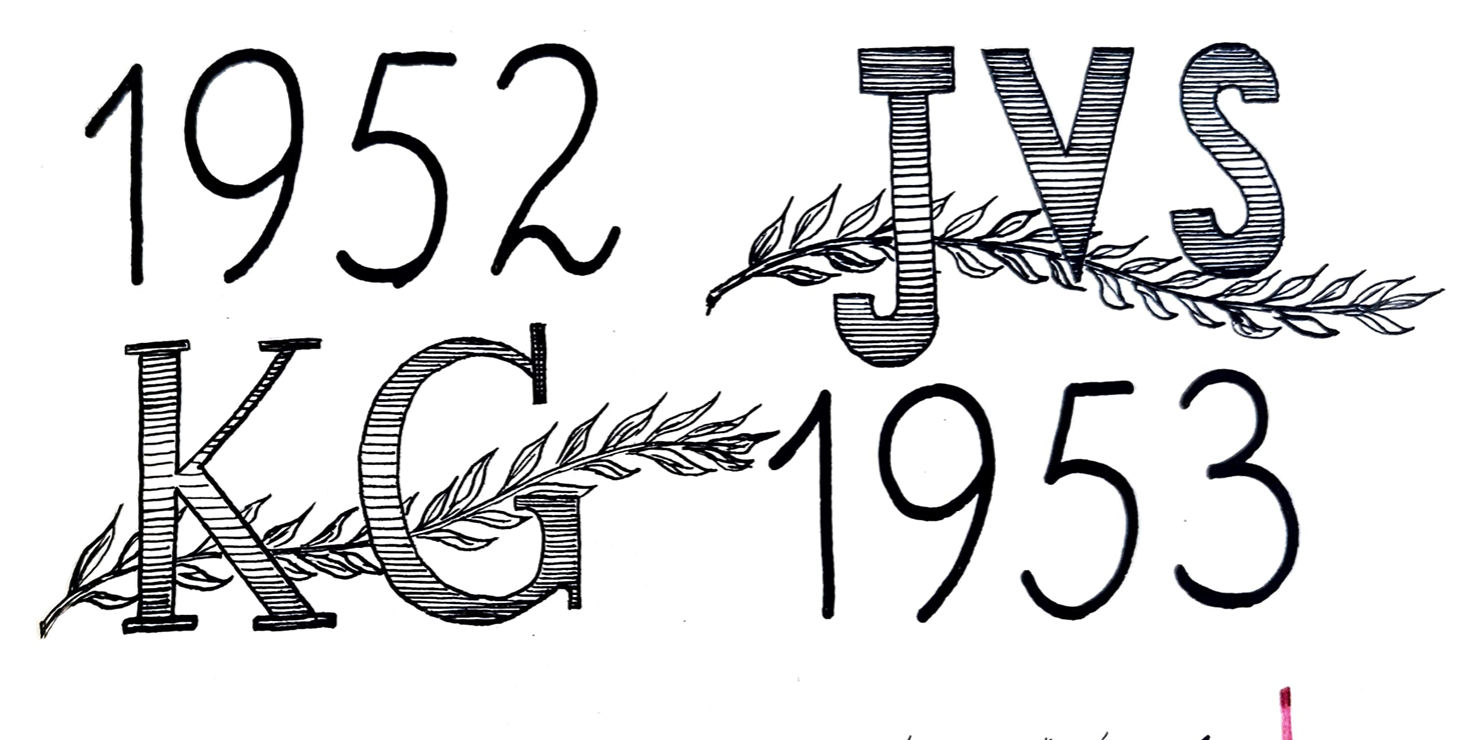 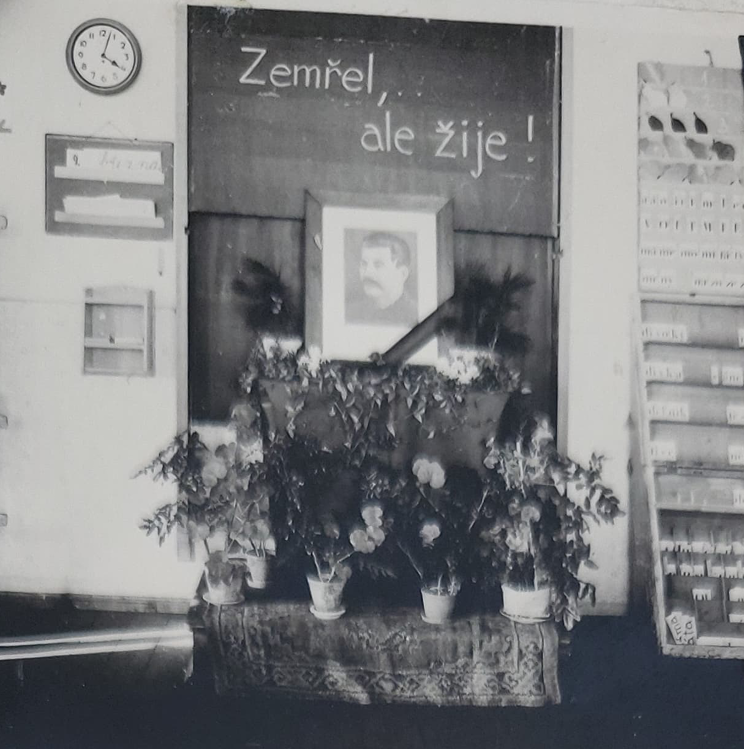 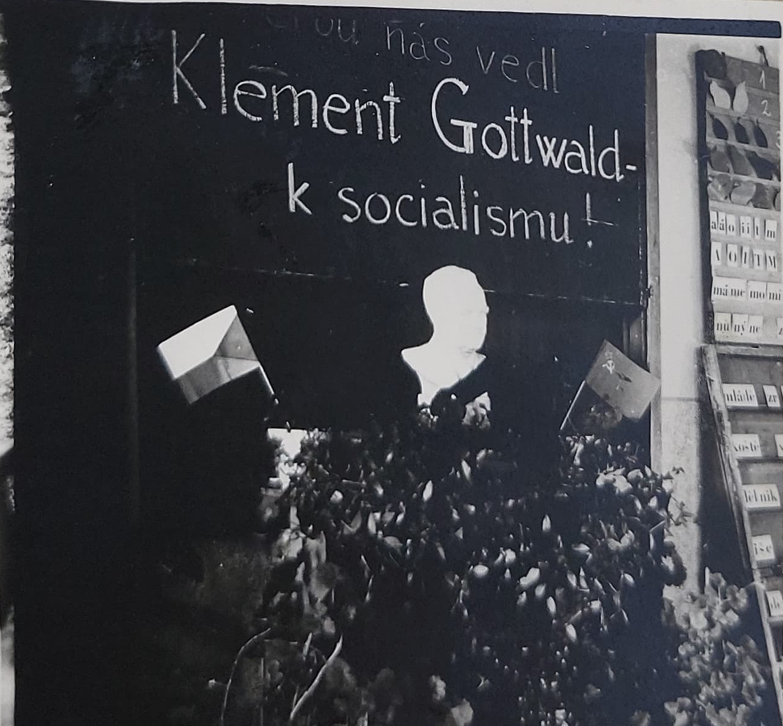 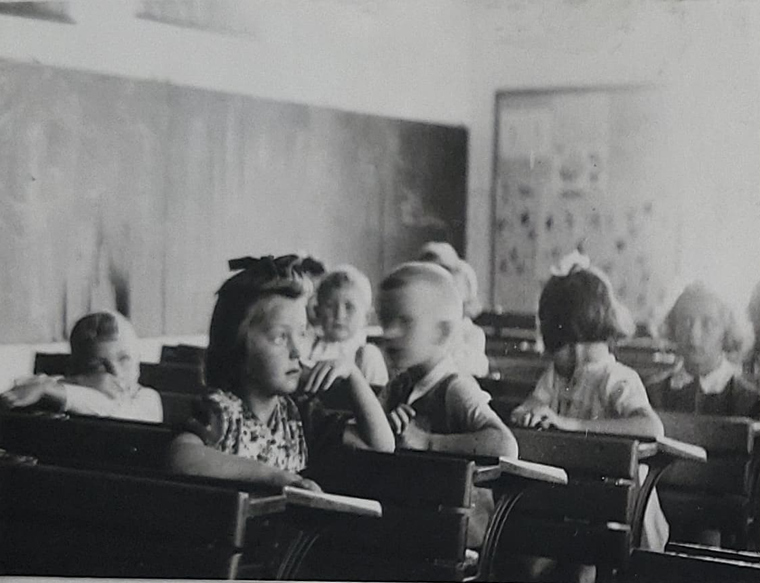 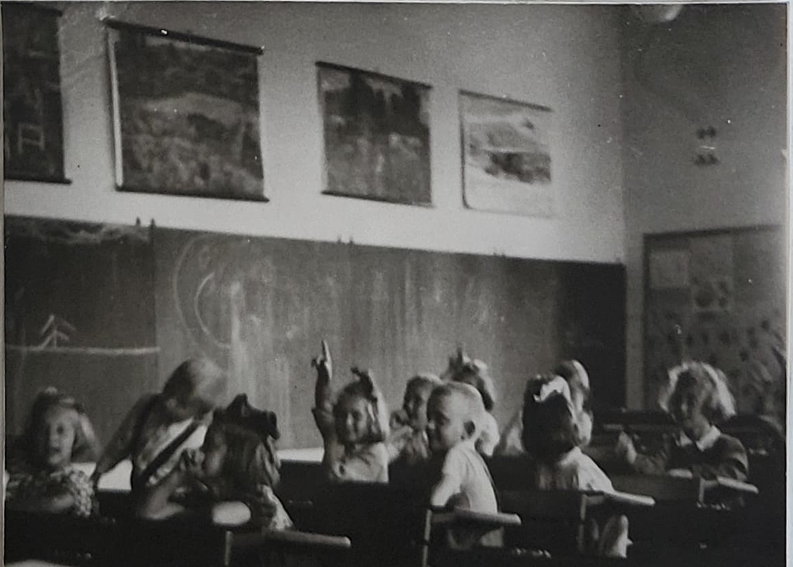 1952 – první den ve škole
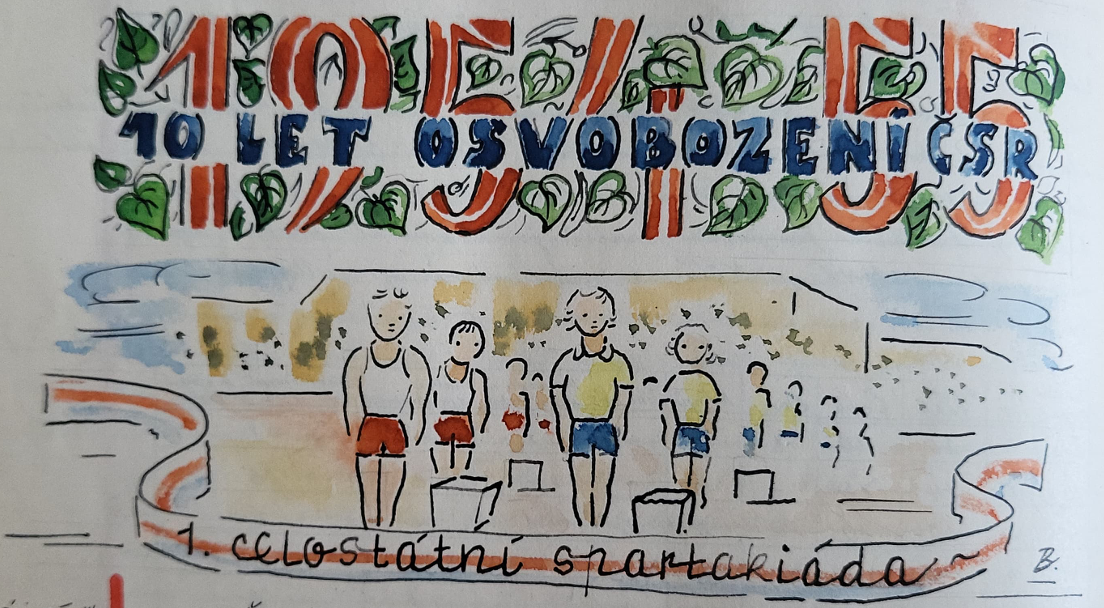 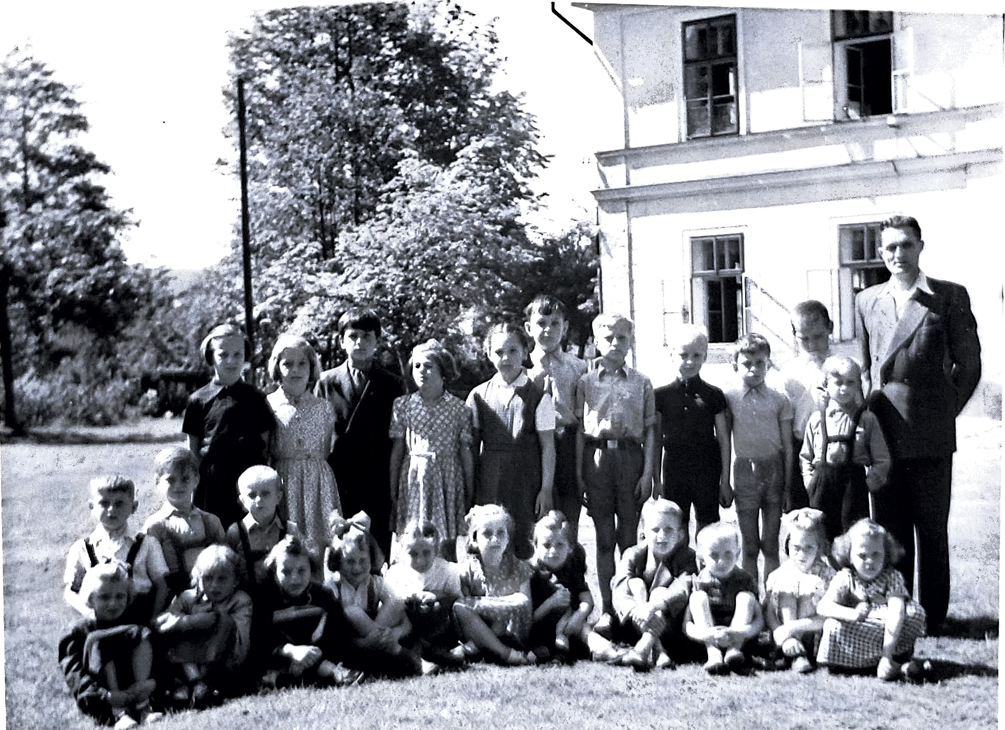 1955 - Žáci I. Třídy s ředitelem školy I. Kašparem. Foceno před starou školou
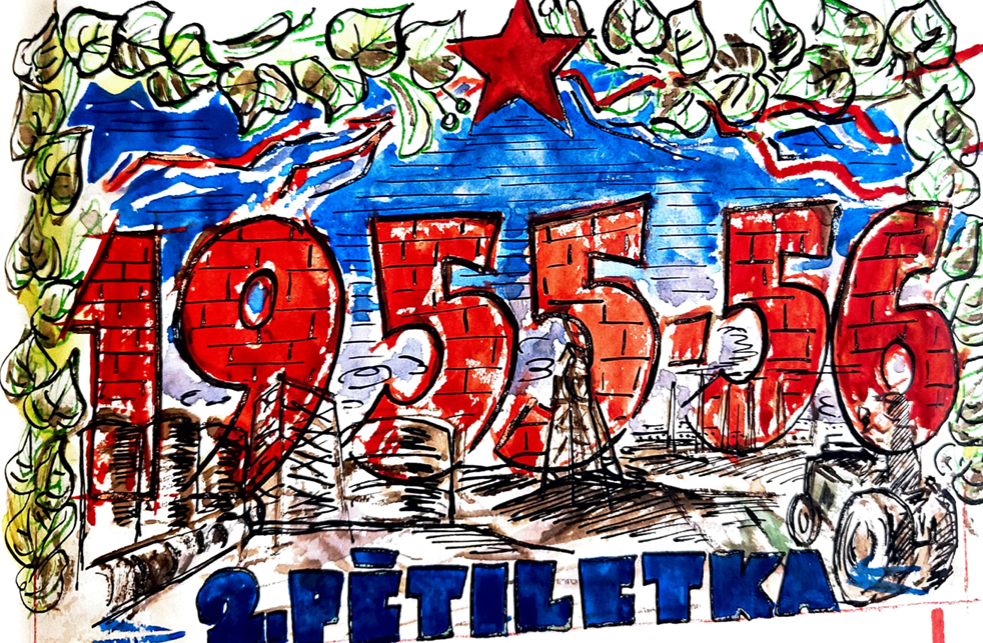 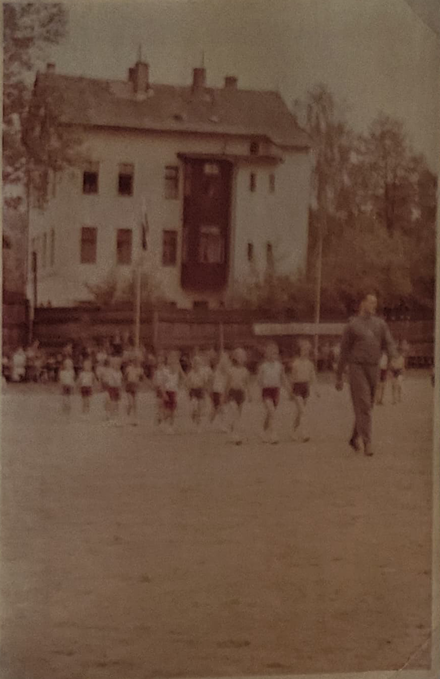 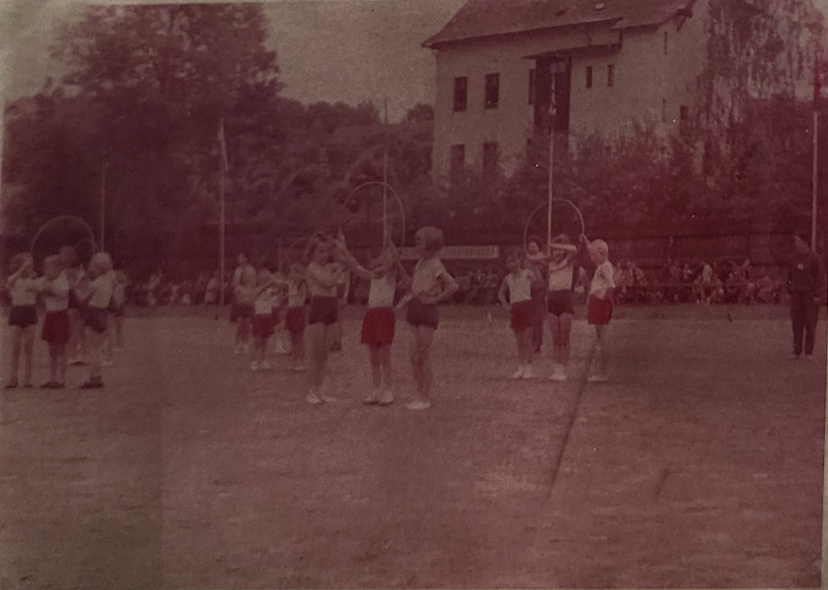 1956 – okresní spartakiáda v Nejdku
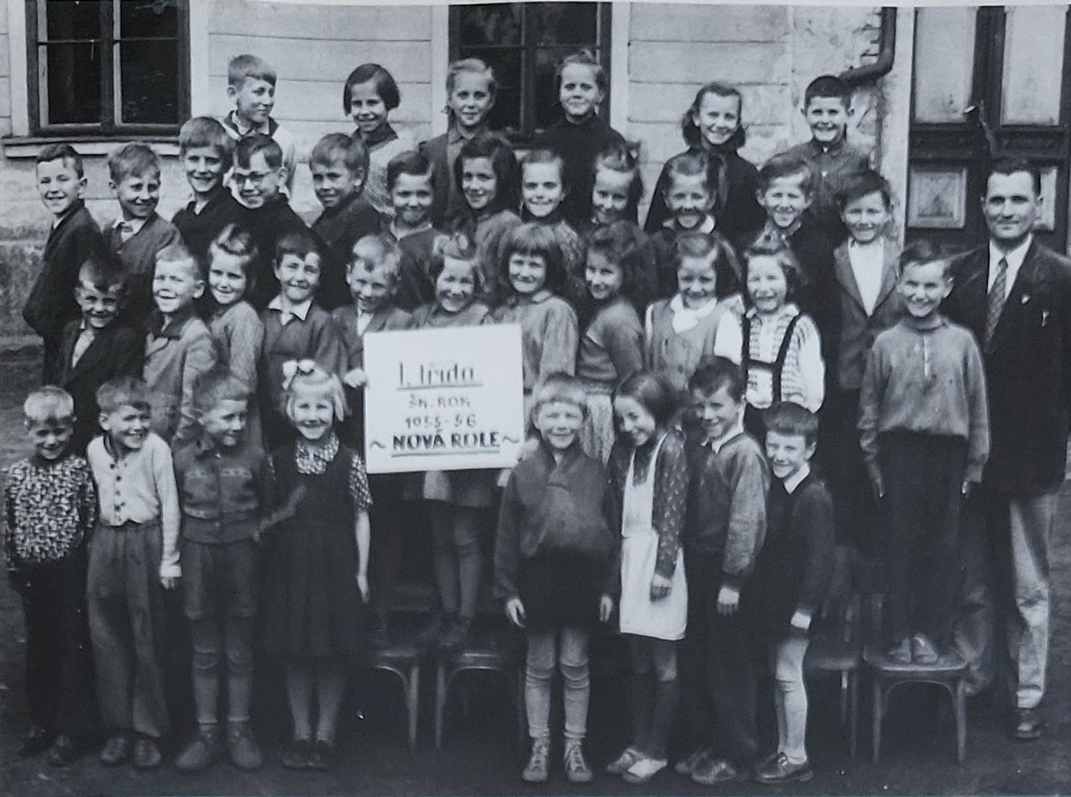 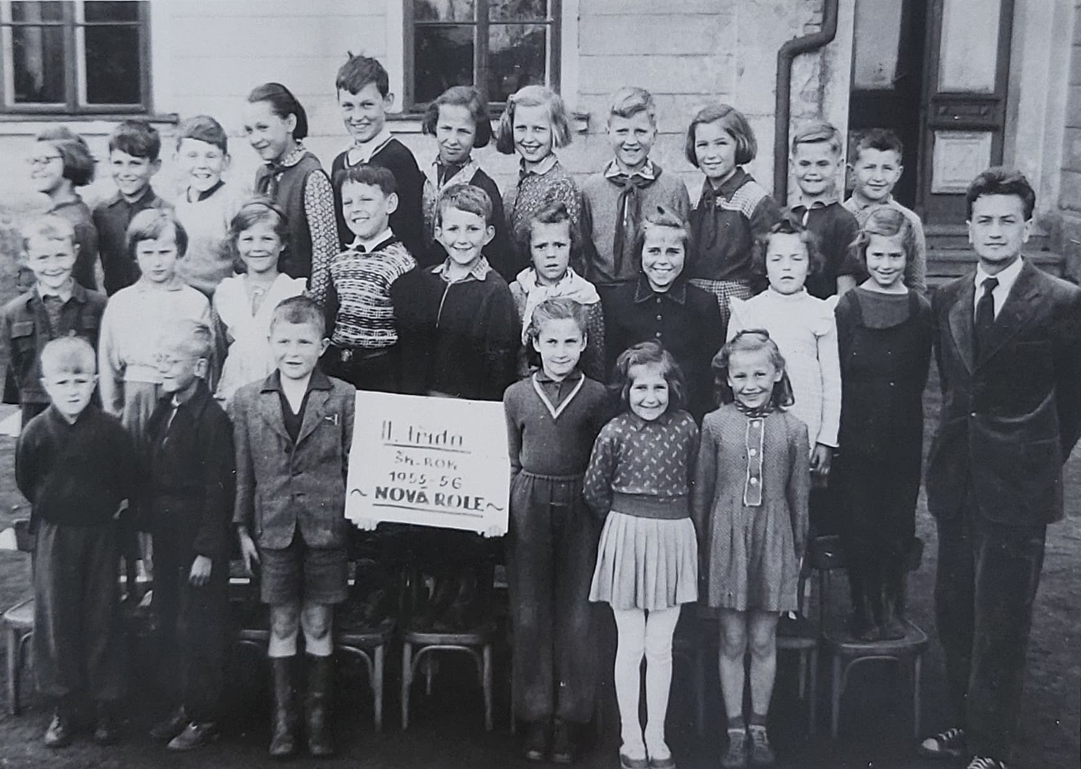 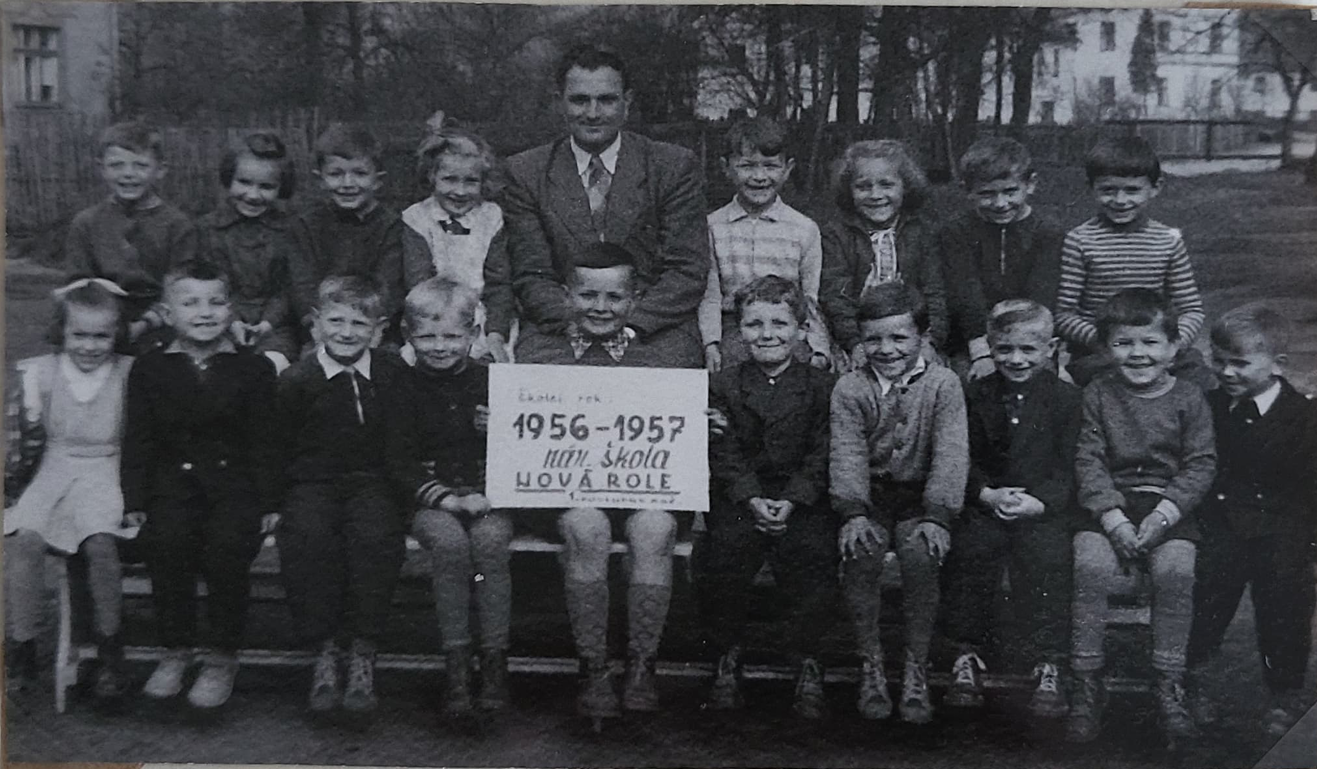 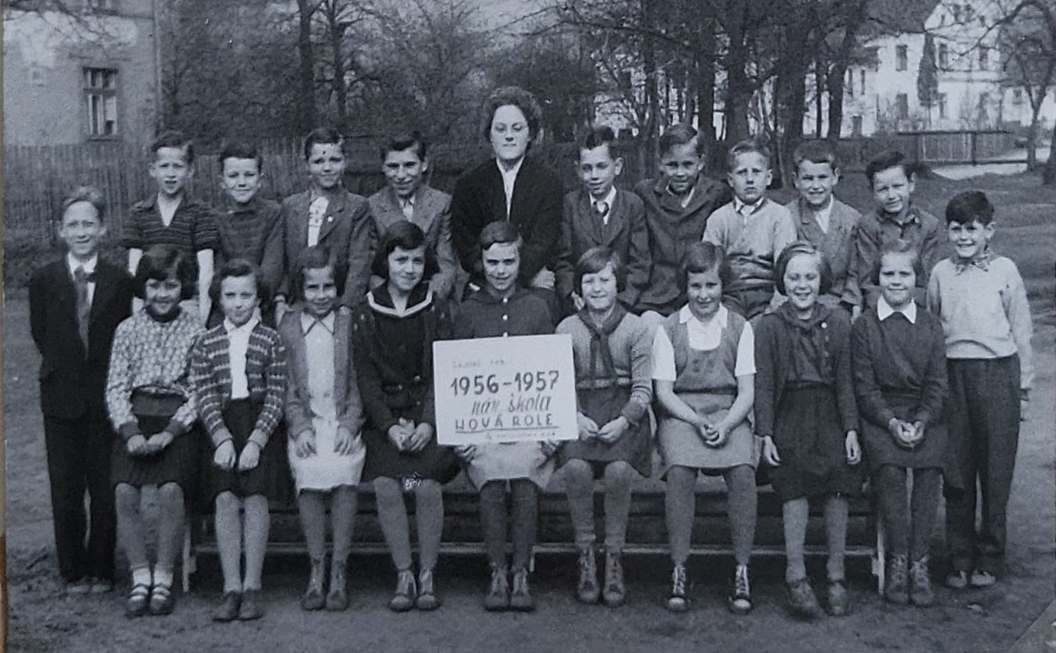 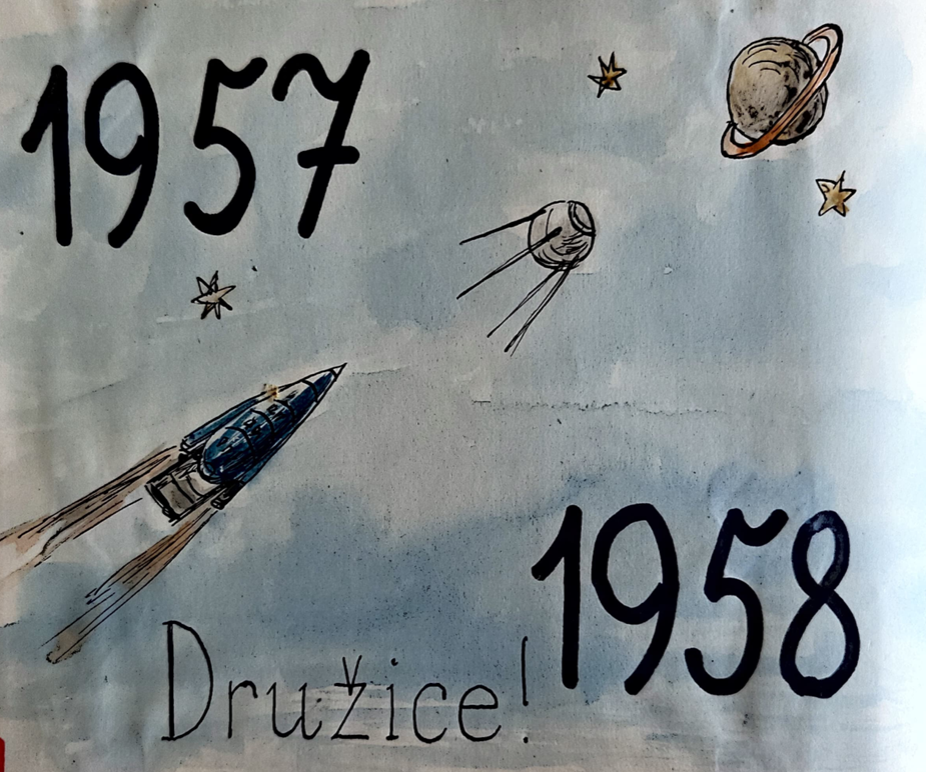 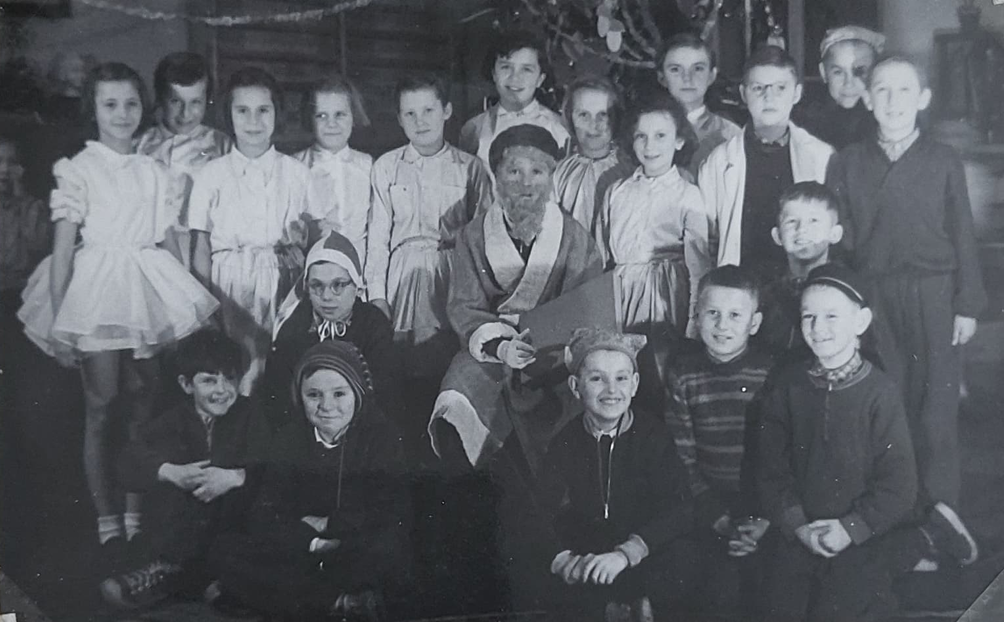 1958 – besídka Dědy Mráze v družině
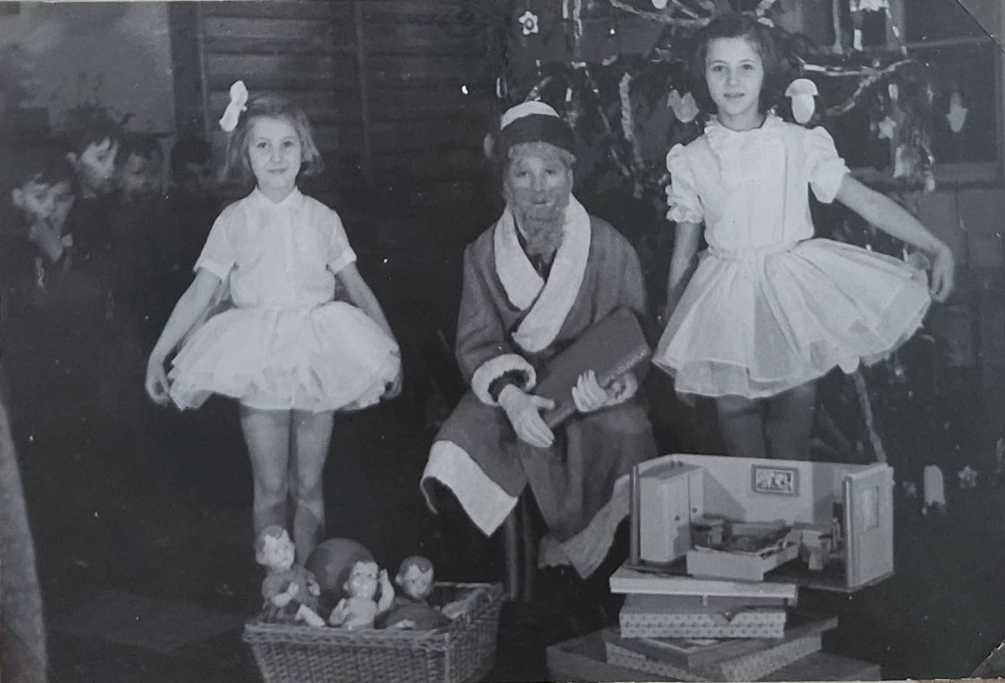 1958 – besídka Dědy Mráze v družině
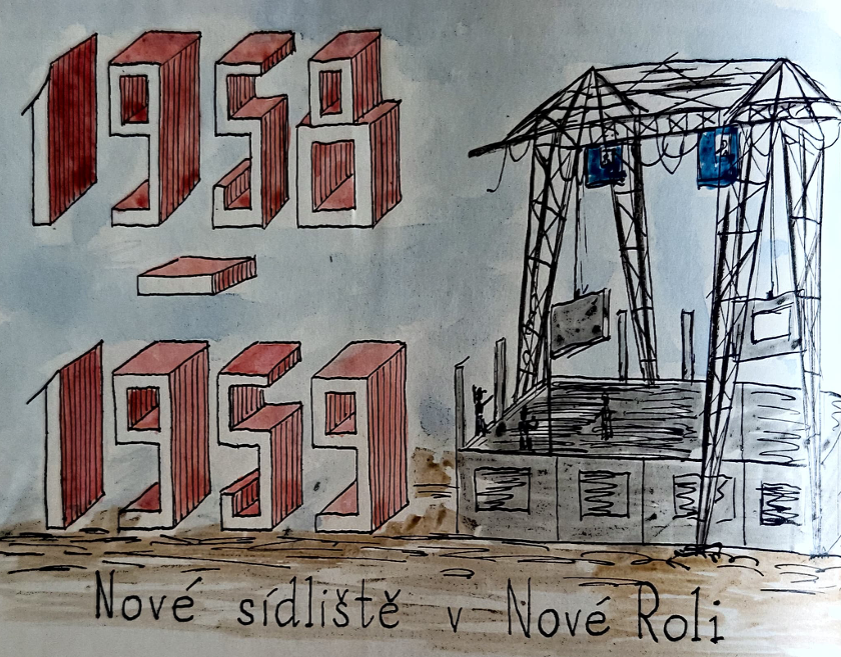 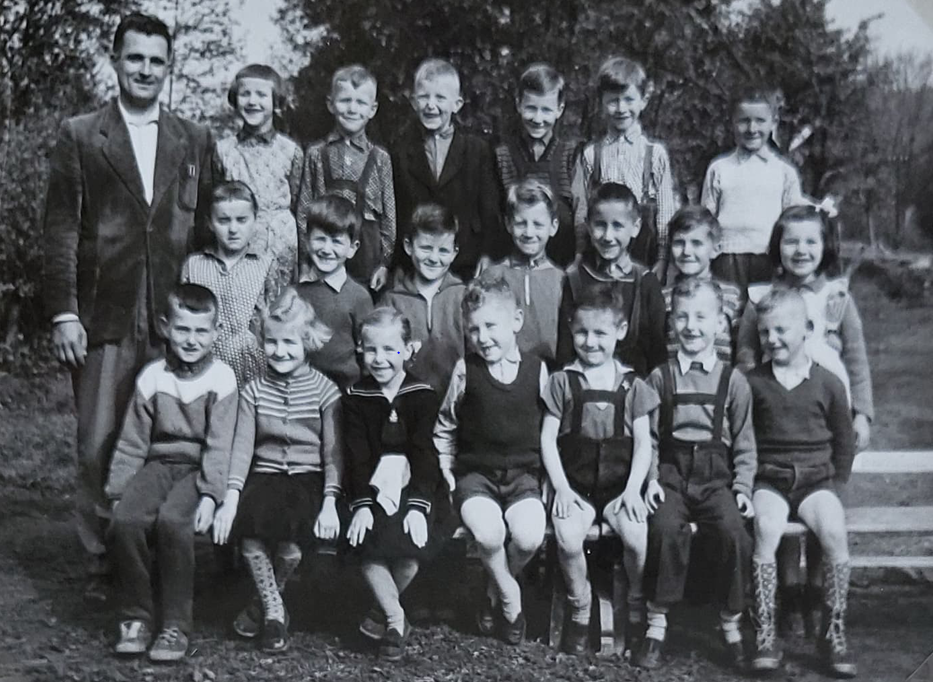 1959 – Žáci a žákyně 1. post. R. – tř. uč. Kašpar
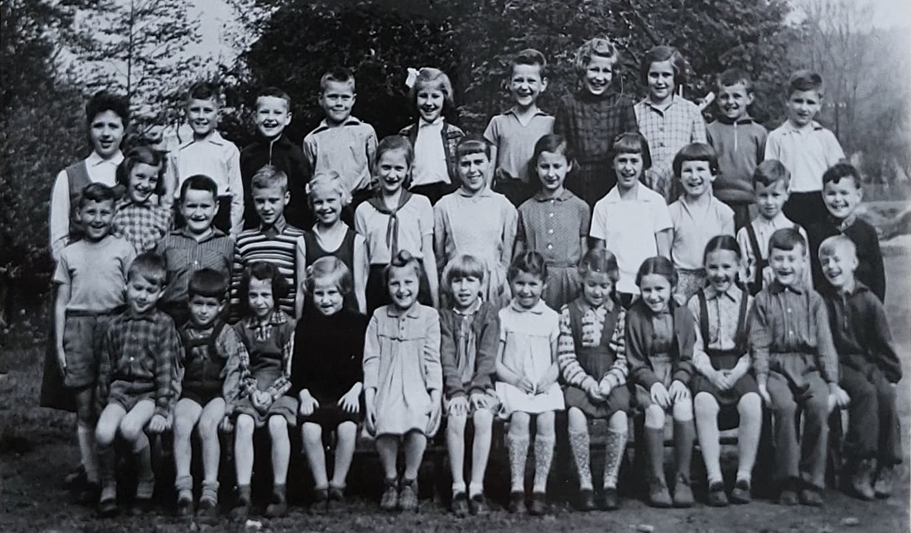 1959 – žactvo 2. a 4. post. Roč. – tř. uč. Moutelíková
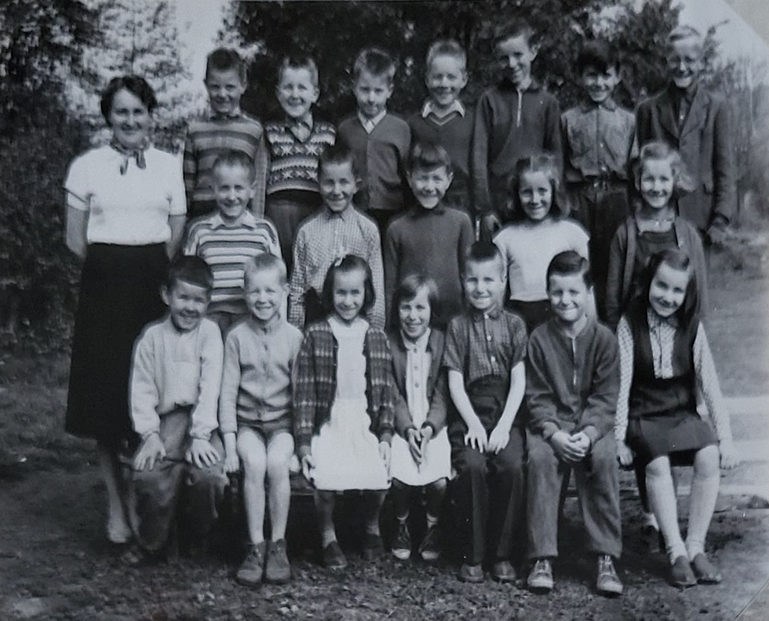 1959 – žactvo 3. post. roč. – tř. uč. Navrátilová
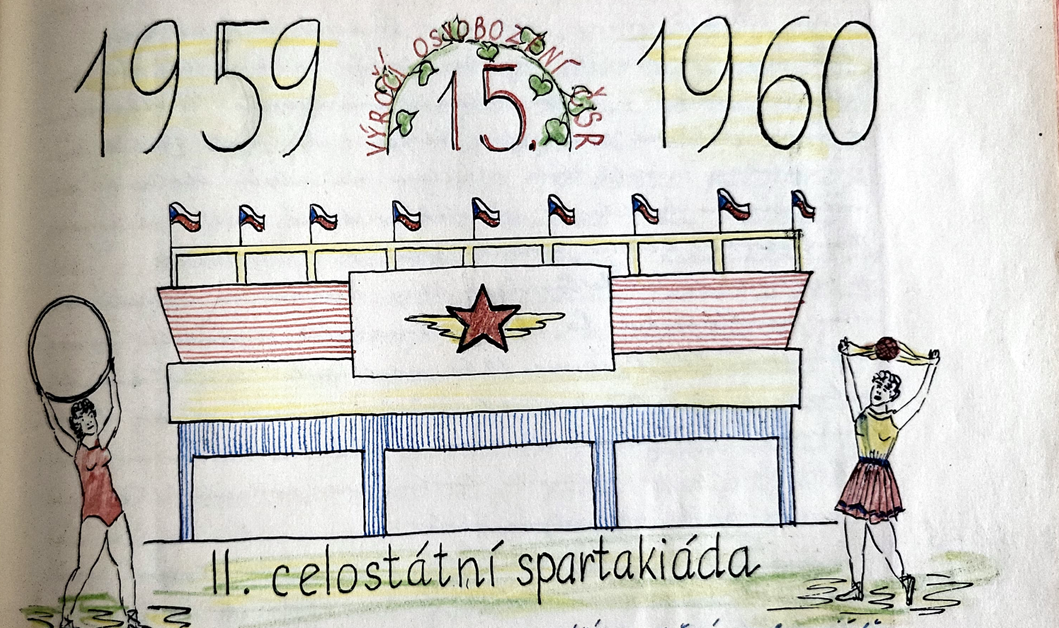 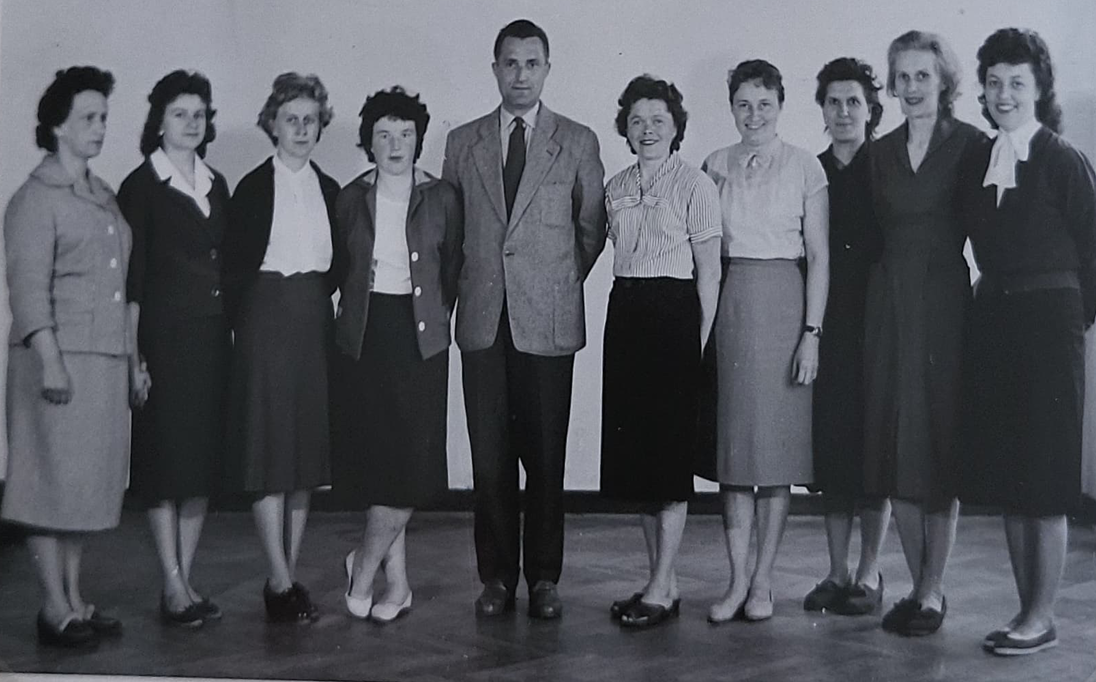 1961 – učitelský sbor v nové škole
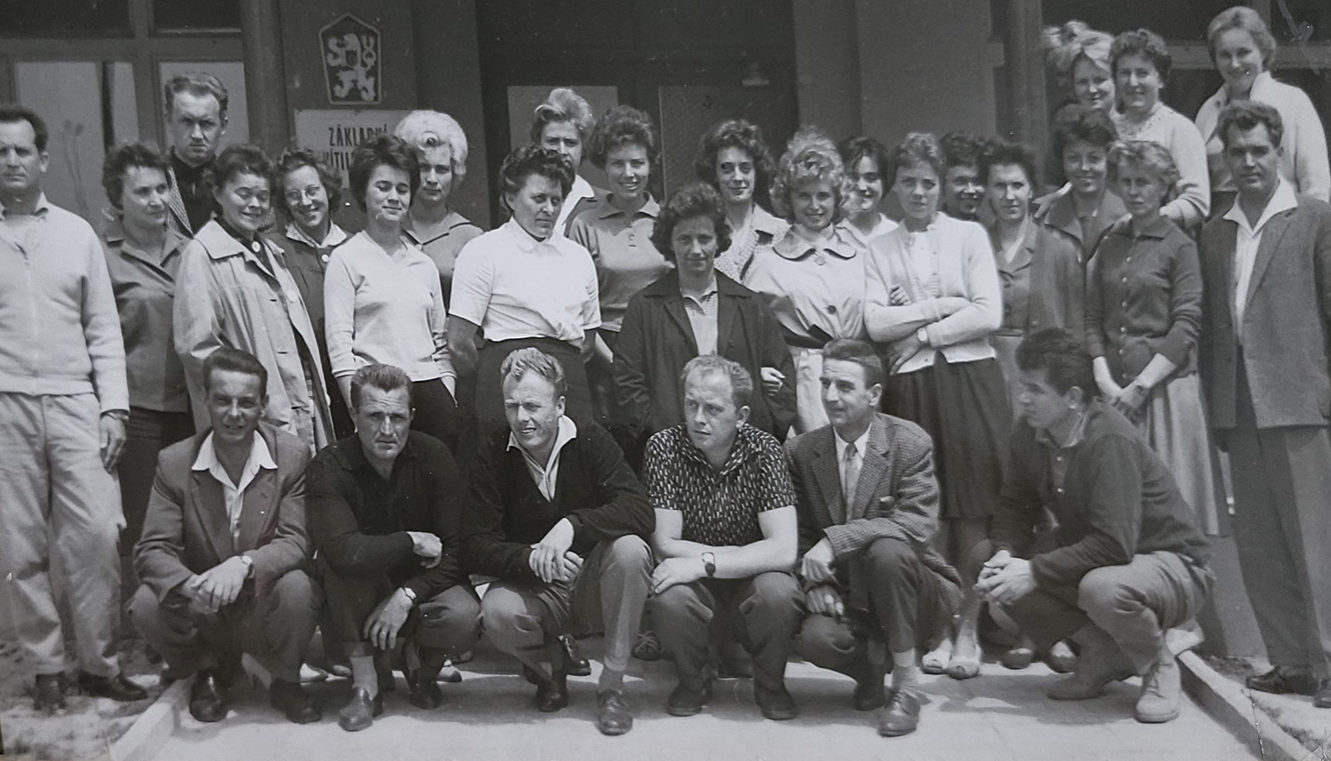 1962 – učitelský sbor před novou školou
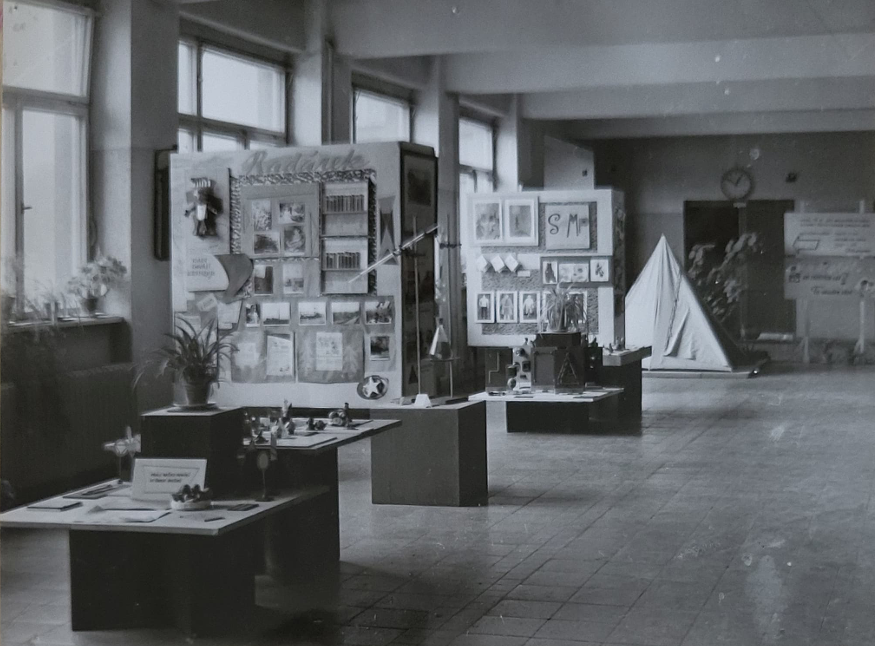 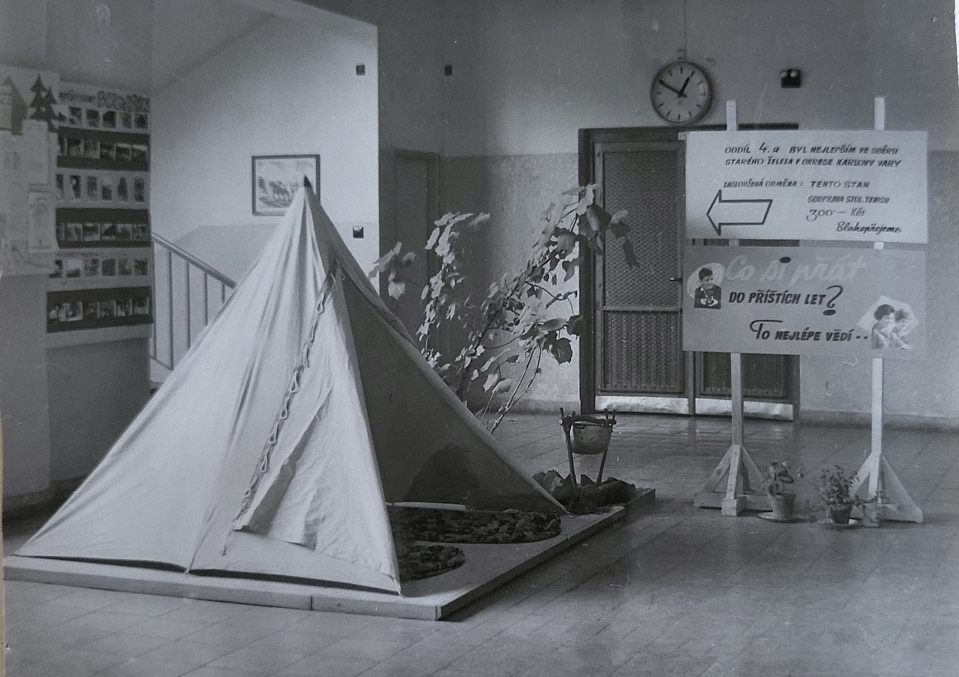 1964 – 15. výročí ze založení pionýrské organizace
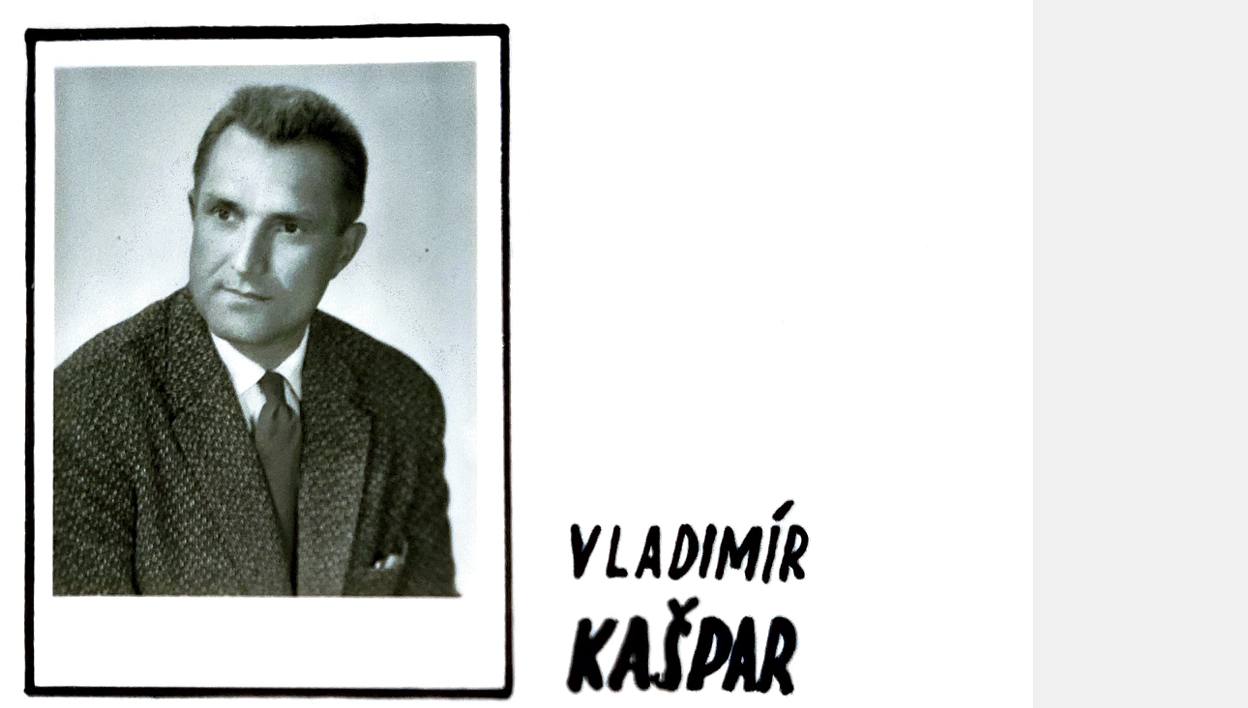 * 1919
† 1965


První učitel a ředitel školy v Nové Roli, kde působil od roku 1945.

Převzal výuku, která byla násilně přerušena od roku 1939 – 1945.
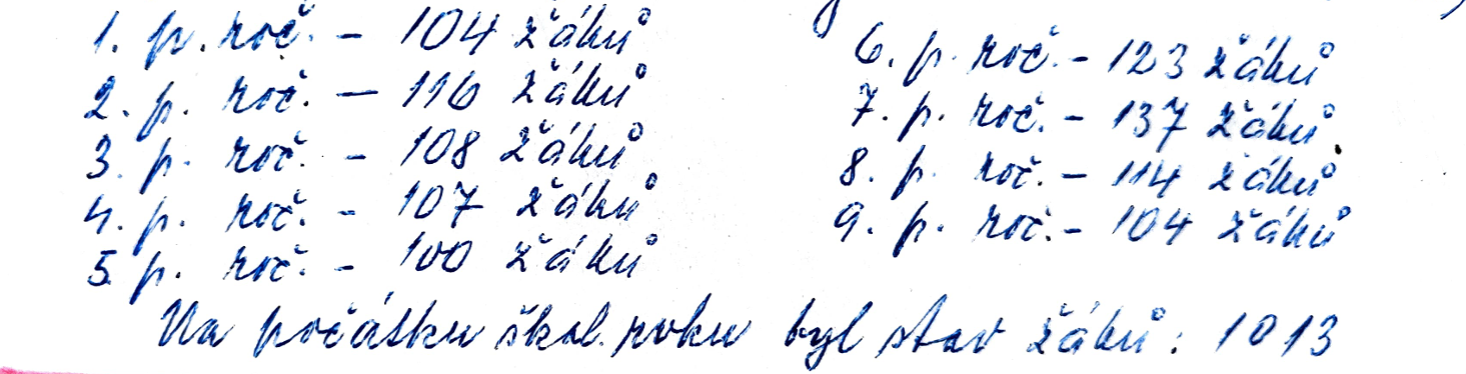 Ve školním roce 1966/1967 dosahuje škola v Nové Roli maximálního počtu žáků a to: 1013.
Pochody 1. Máje
1951
1972
1983
1985
Stará škola
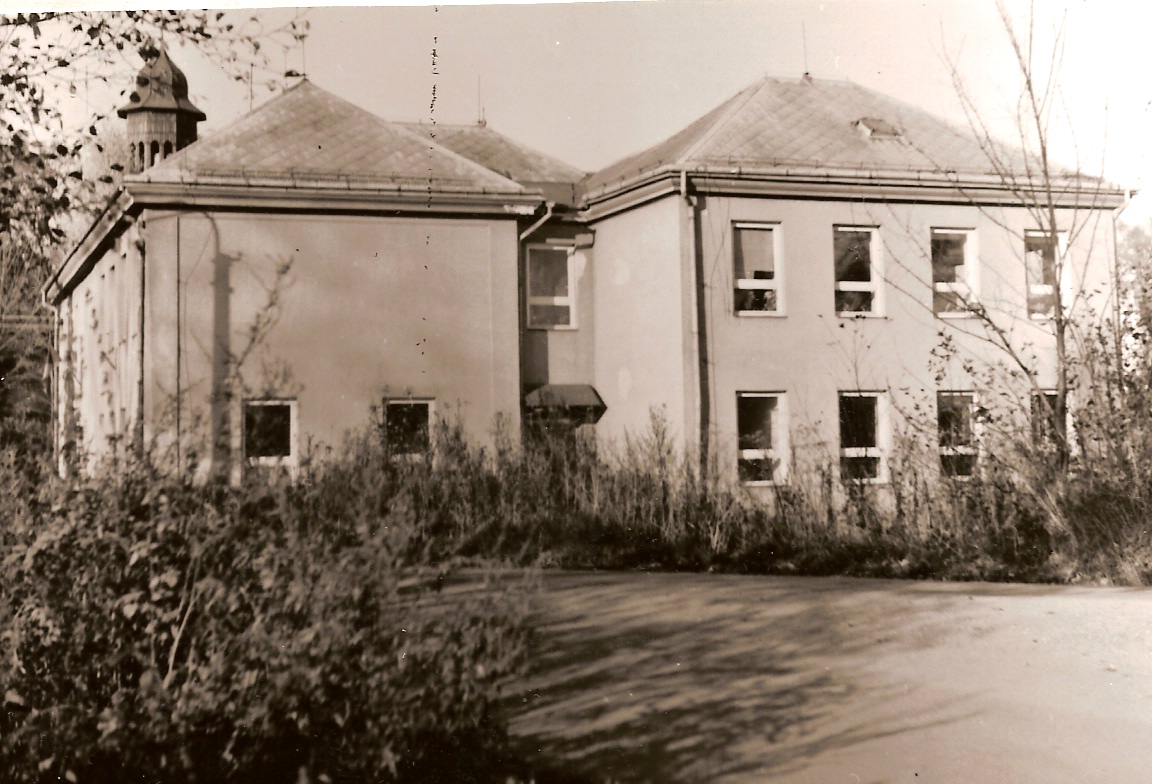 1984 – mateřská škola
1960 – výstavba nové školy
1965
1975 – o 10 let později
1967 – učitelský sbor
1970 – učitelský sbor
1970 – experimentální třída
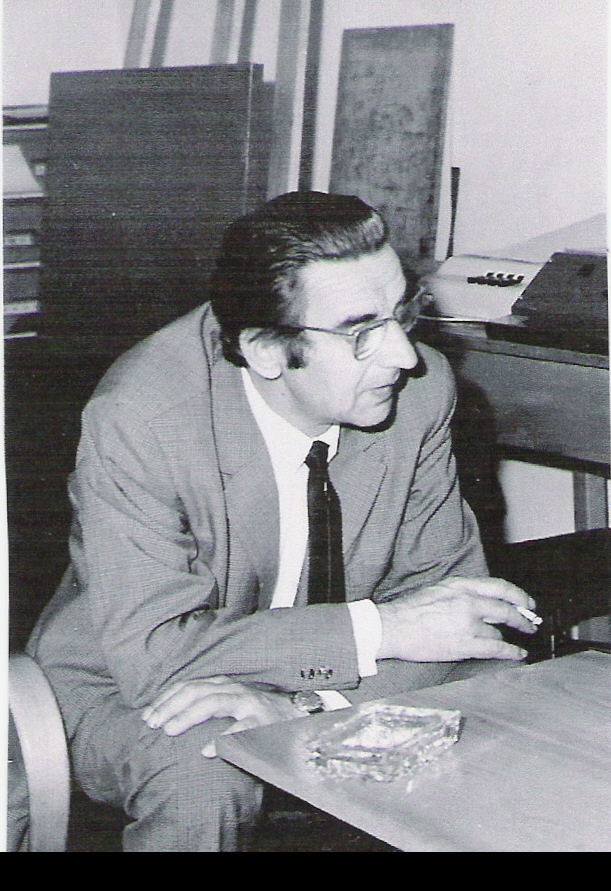 Divotvorná učebna
Vyznamenání ke dni učitelů
Rudolf Pelnář
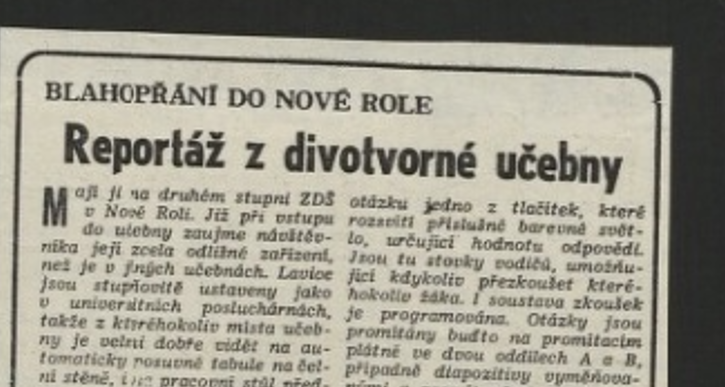 Zateplení školy
Škola po zateplení
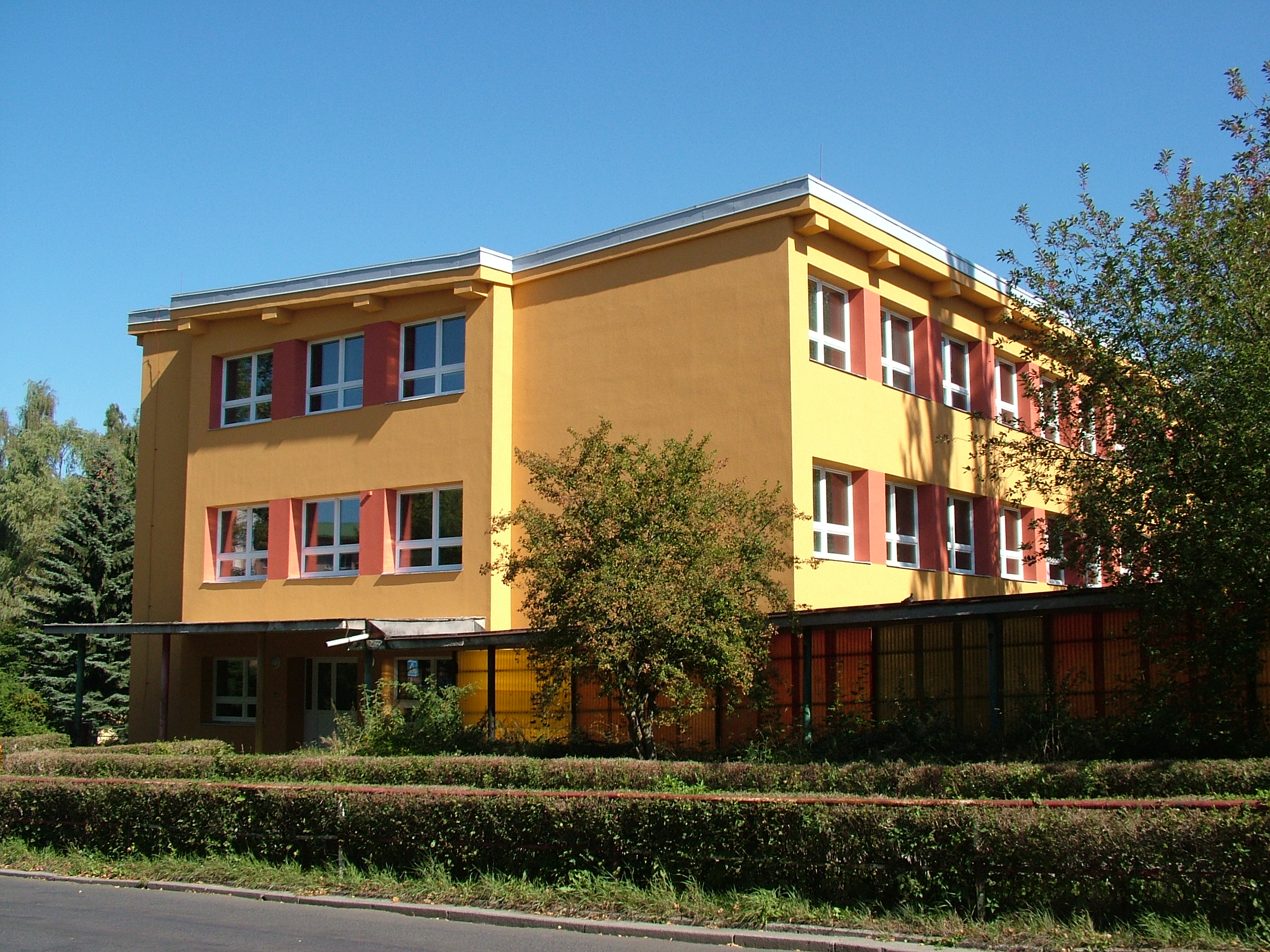 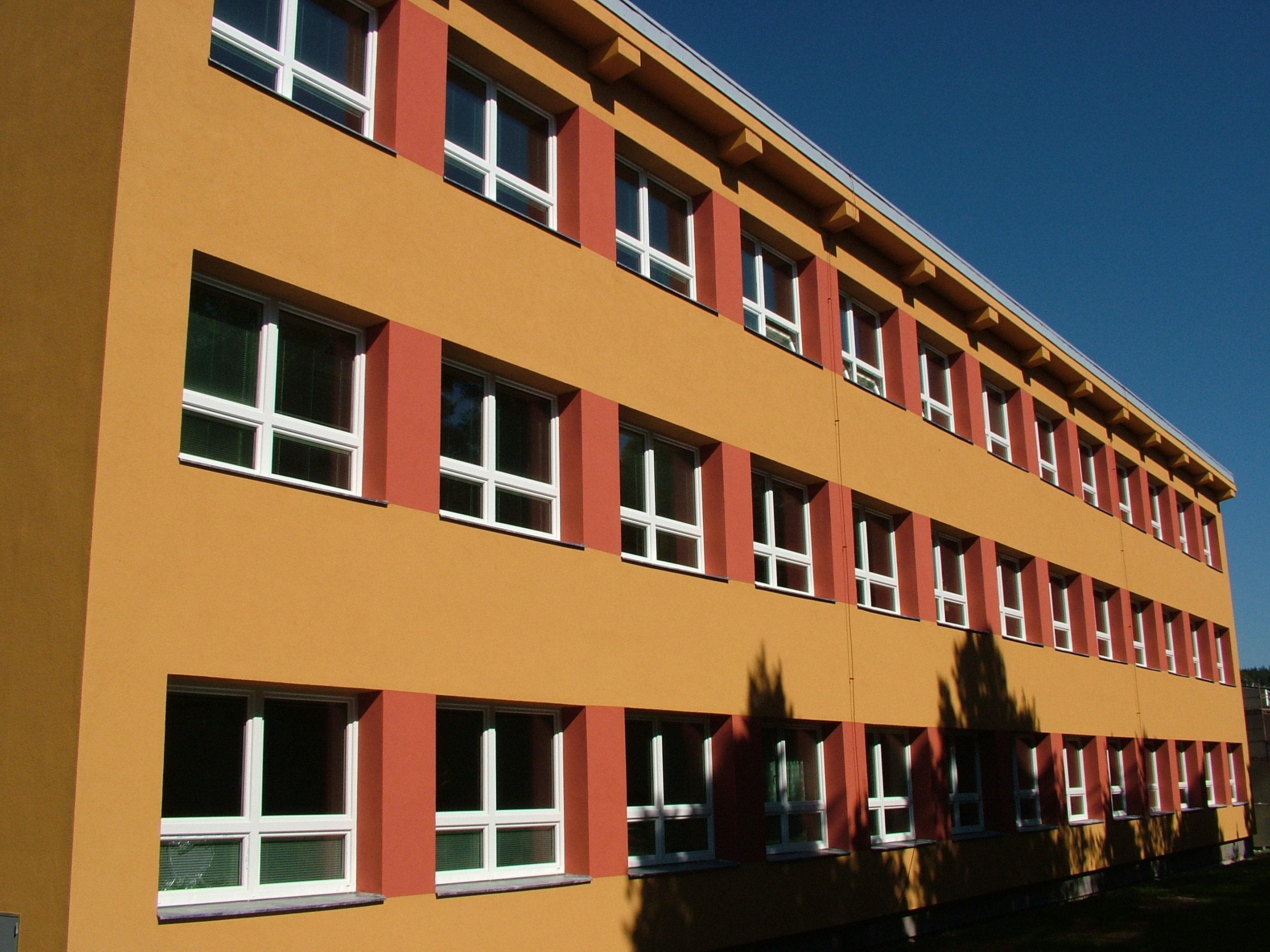 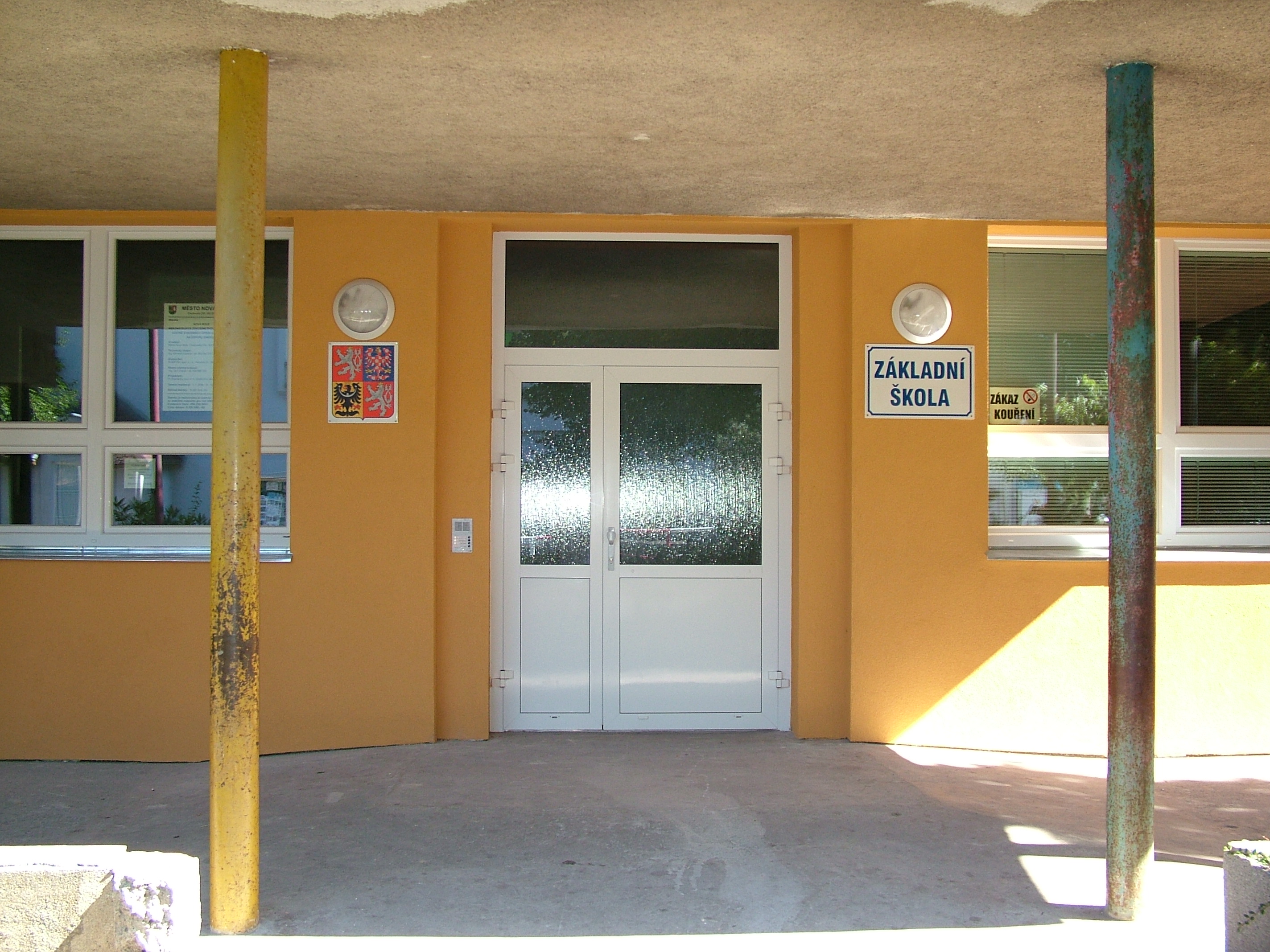 Rekonstrukce 2007
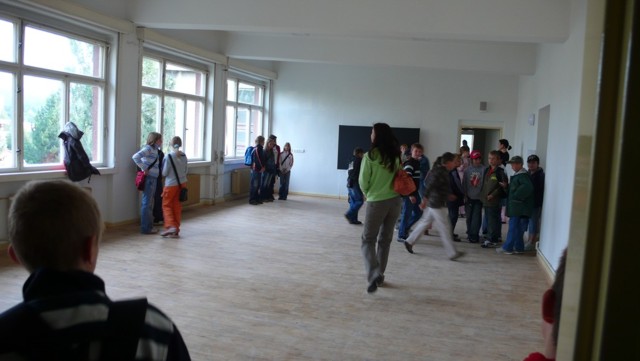 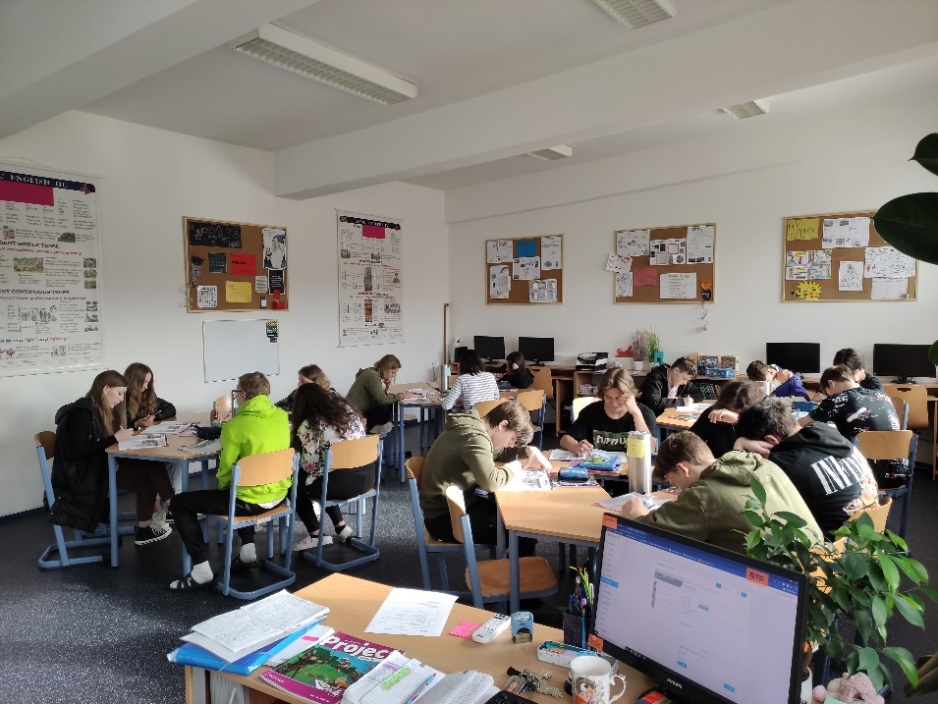 Jazyková učebna na druhém stupni
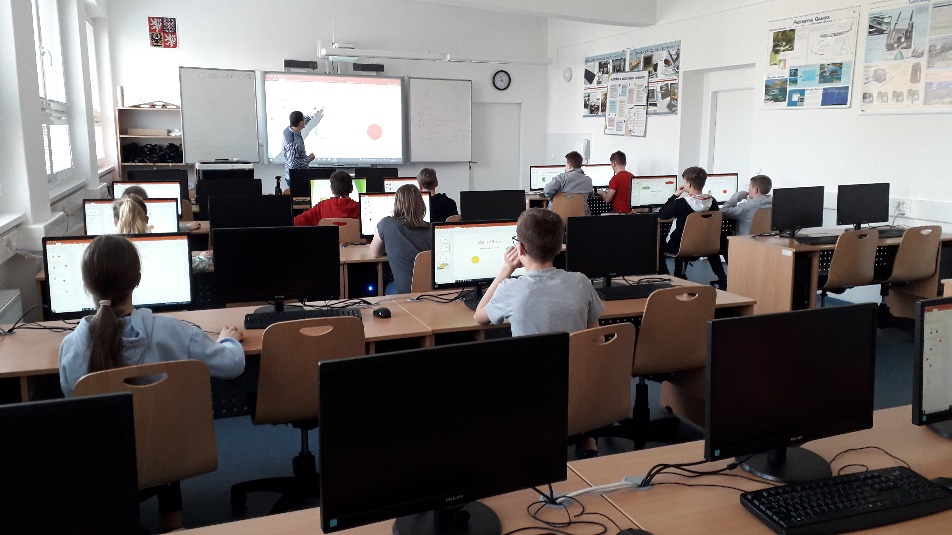 ICT učebna na druhém stupni
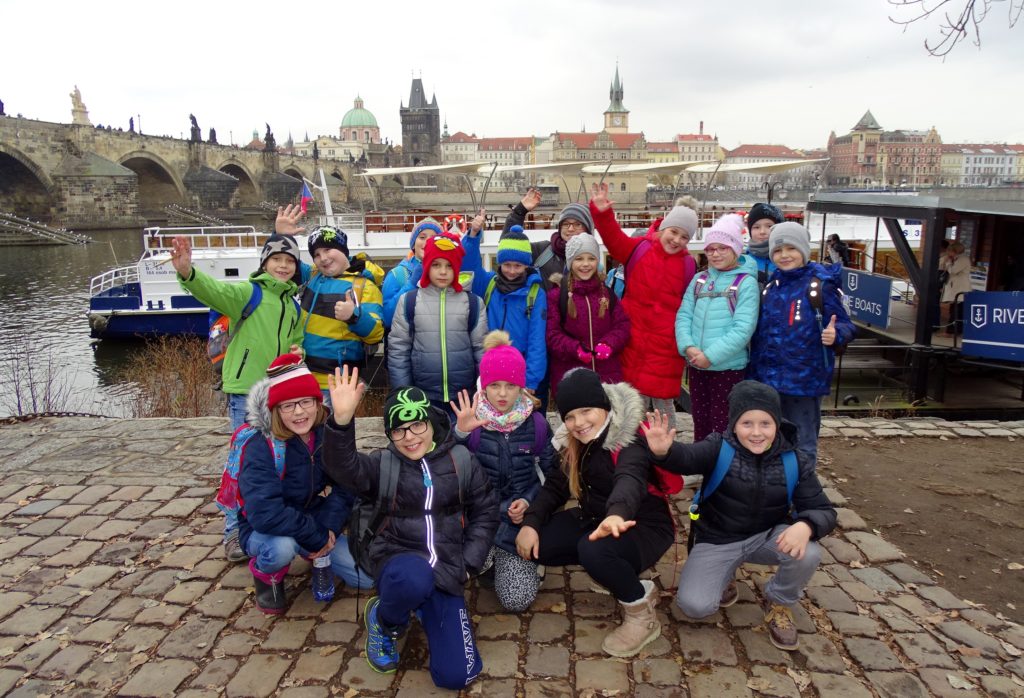 Pokusné ověřování Vzdělávací programy paměťových institucí – projekt, který umožňoval realizovat zážitkovou pedagogiku a navštívit různá zajímavá místa naší republiky
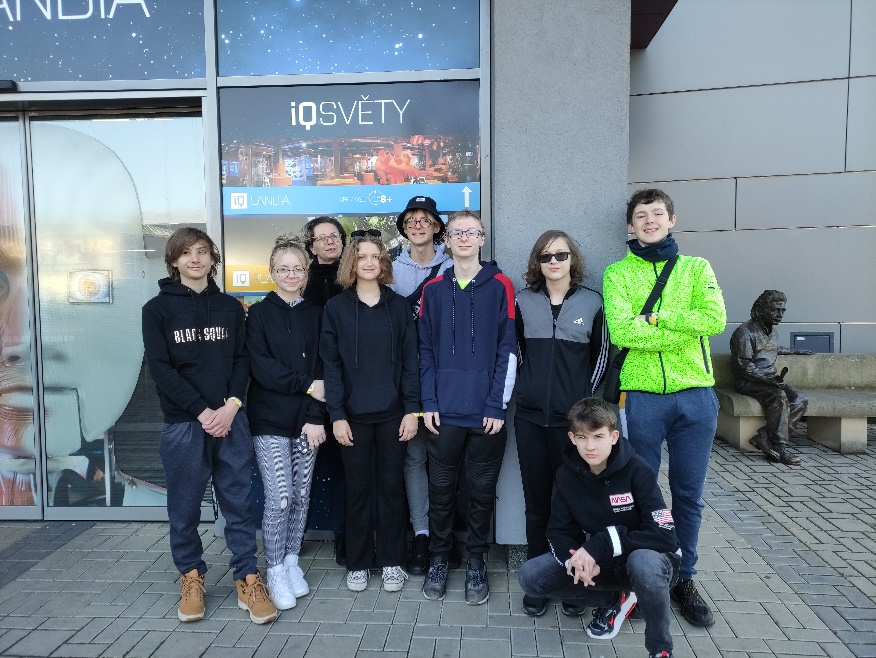 Žáci 9. tříd  mohou účastnit kurzu technické angličtiny na Střední logistické škole v Dalovicích. Součástí projektu jsou i různé exkurze.
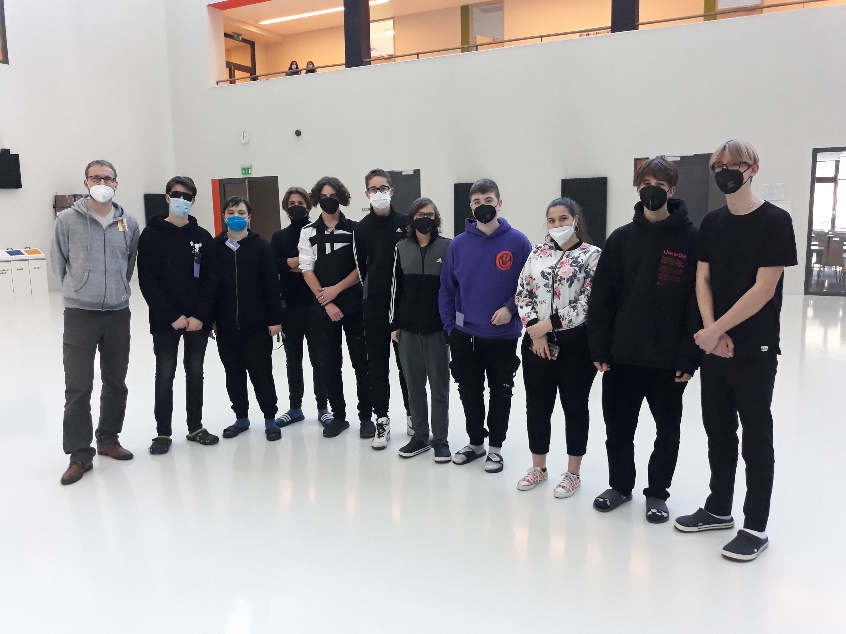 Projekt inženýr Junior umožňuje žákům 8. tříd vyzkoušet na SPŠ Ostrov různé technické workshopy.
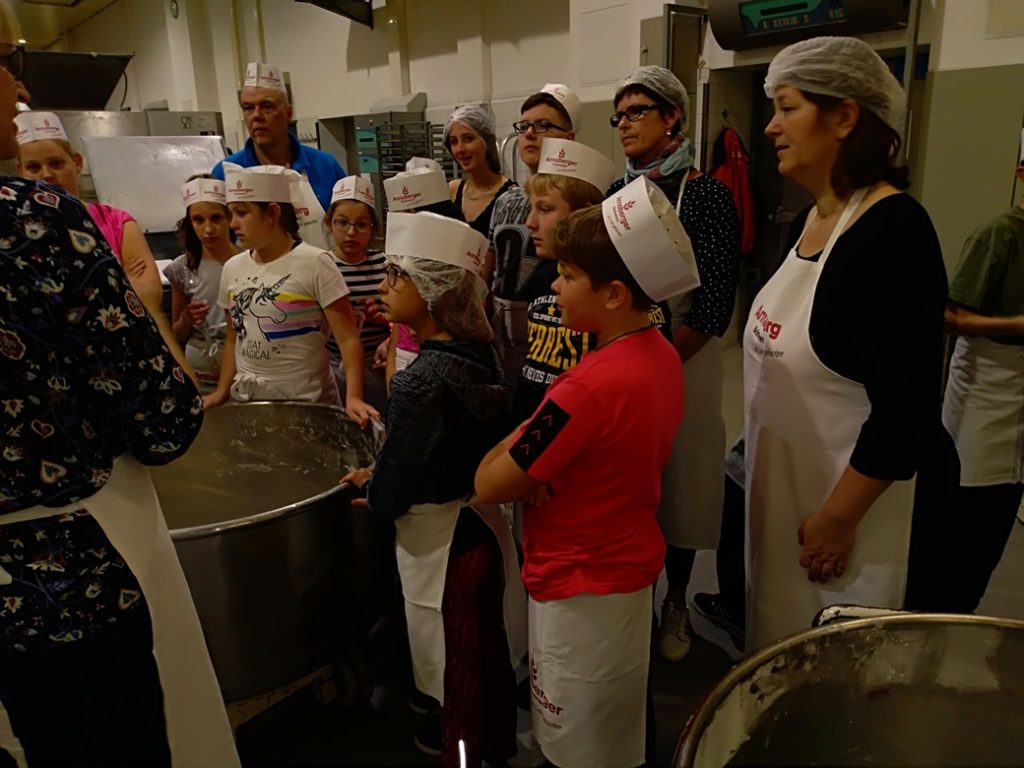 Česko-německý projekt Dreierpack, do kterého je kromě naší školy zapojena ZŠ Toužim a základní škola z Breitenbrunnu.
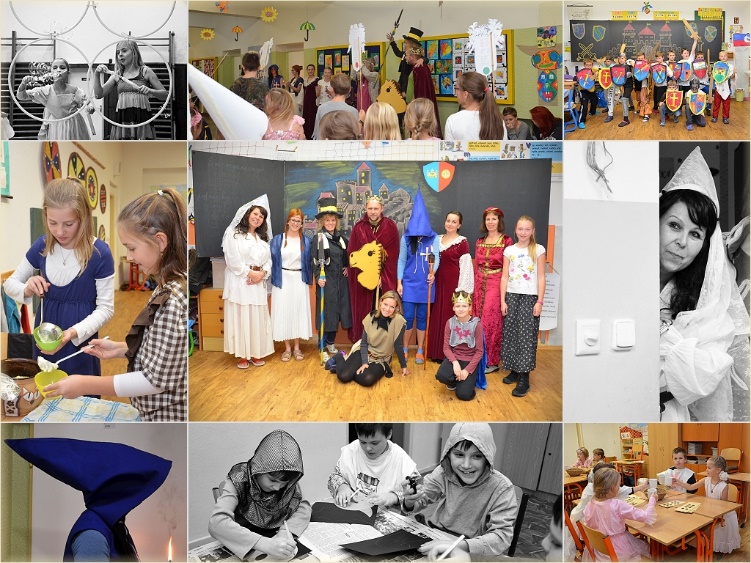 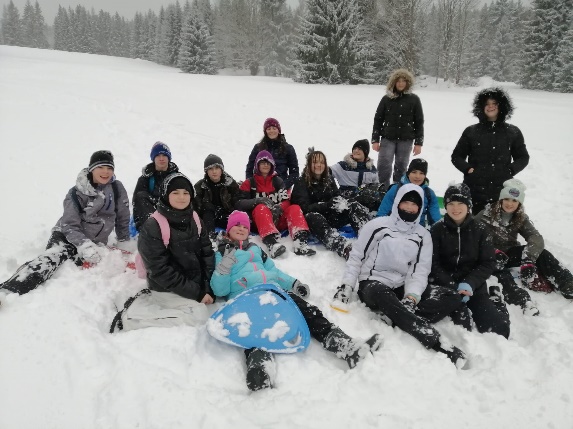 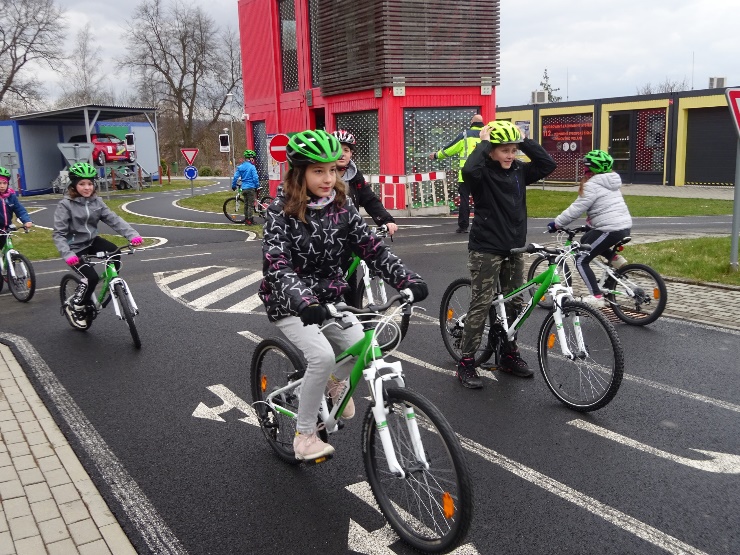 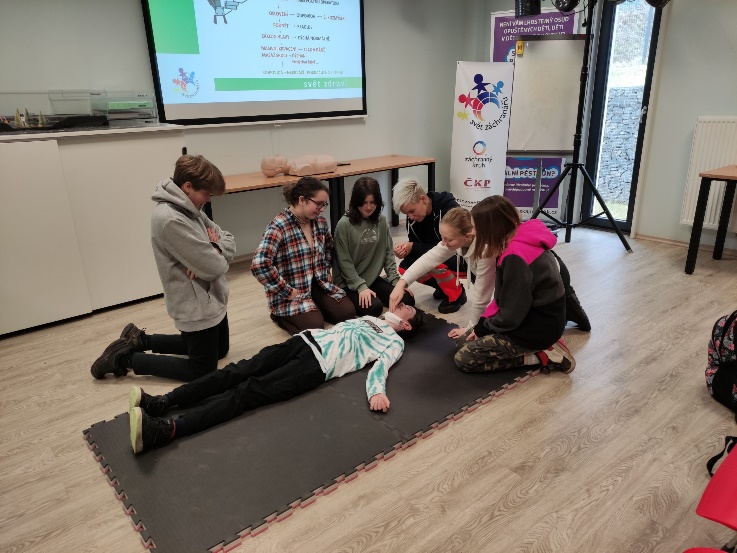 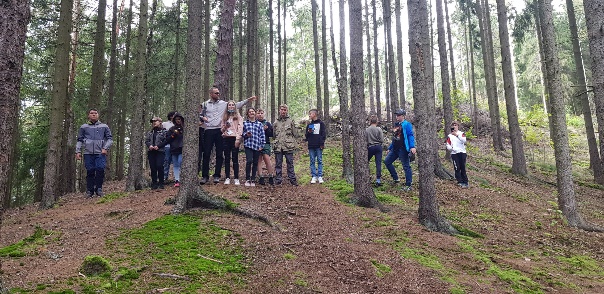 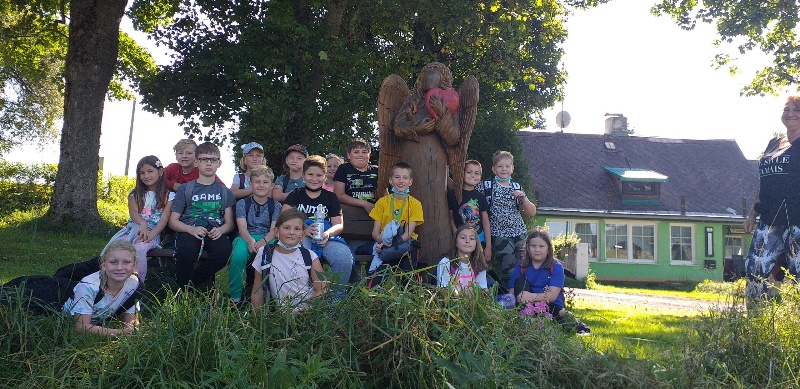 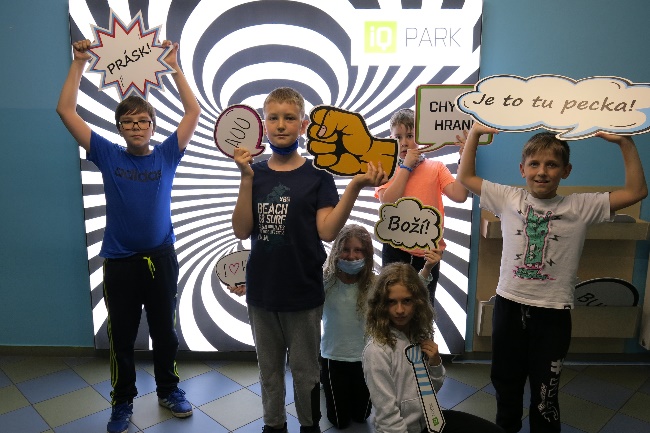 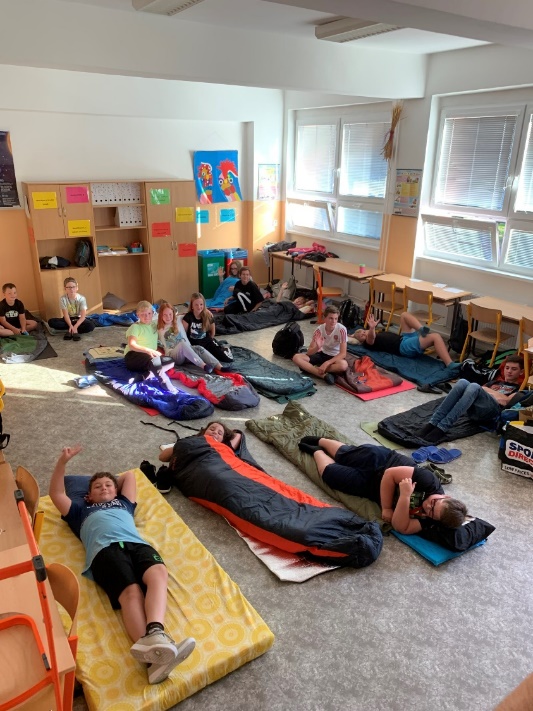 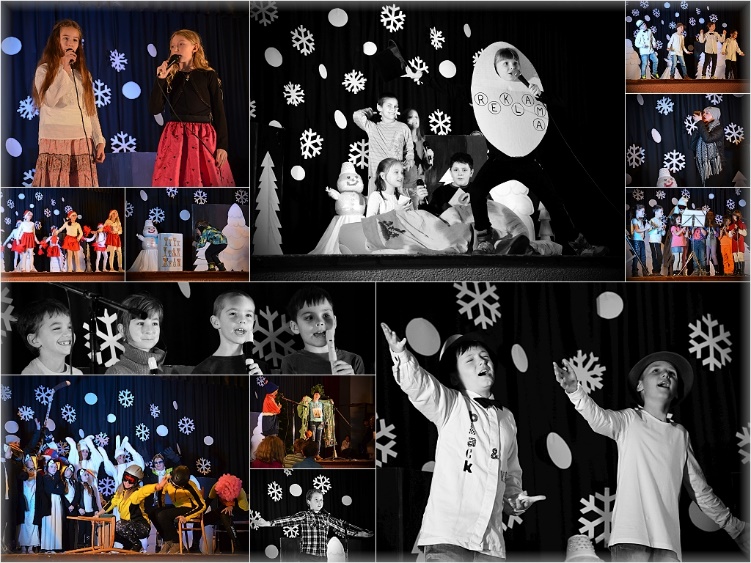 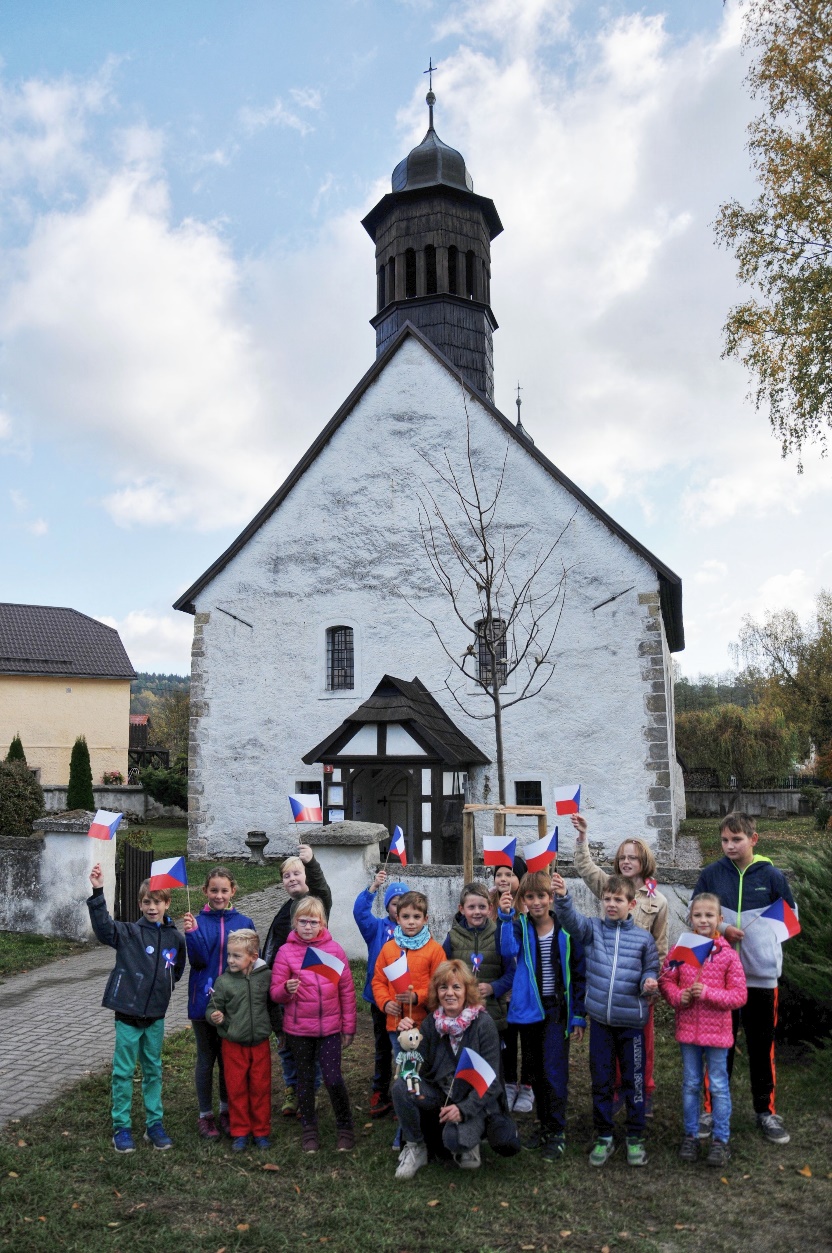 Proměny v čase
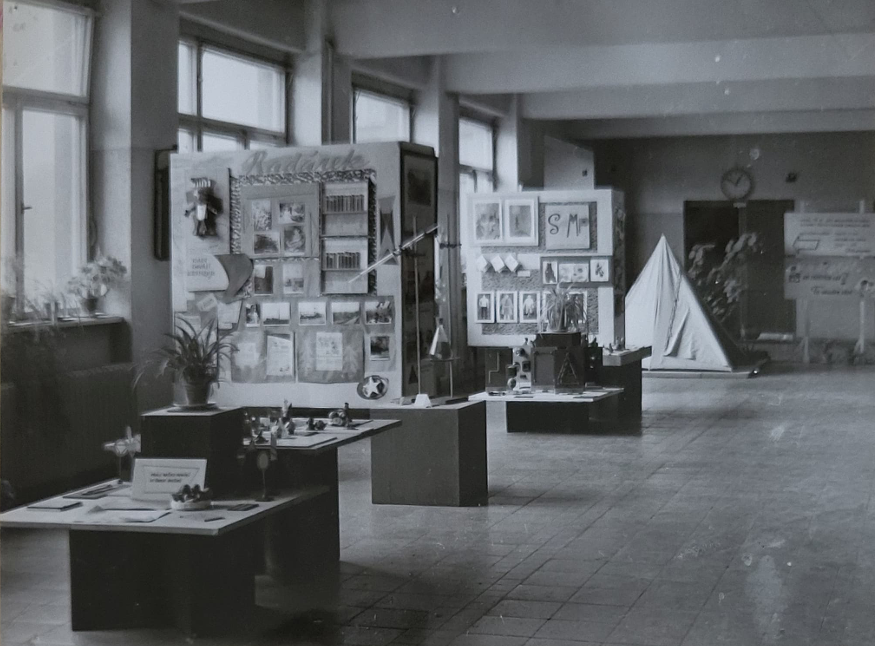 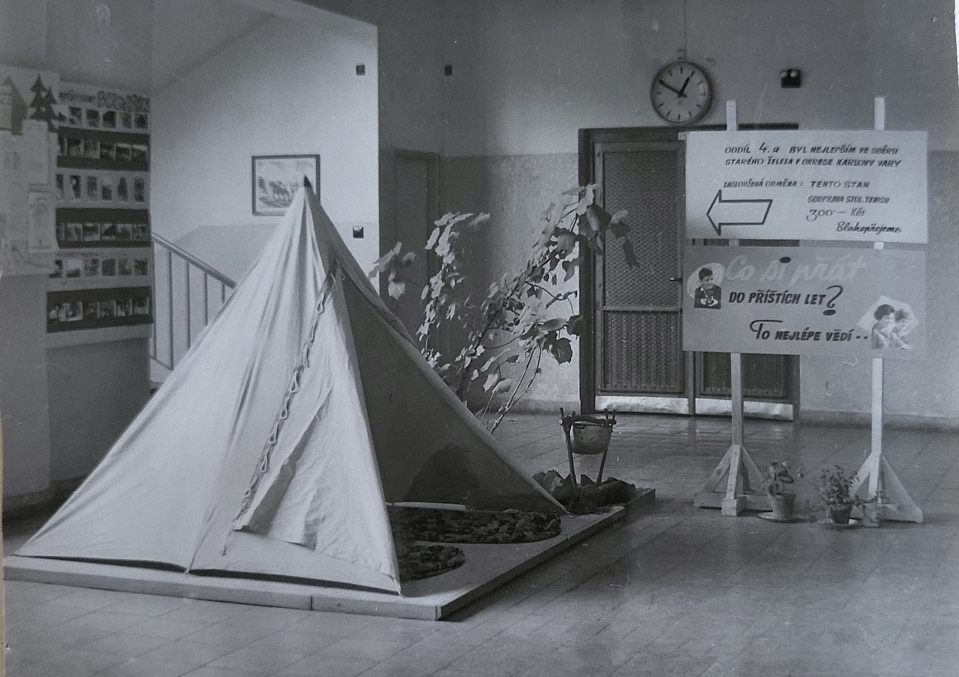 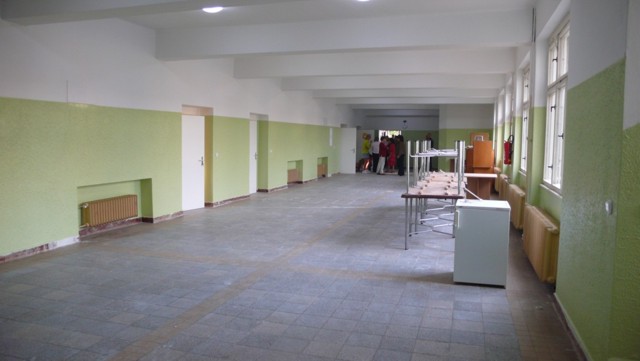 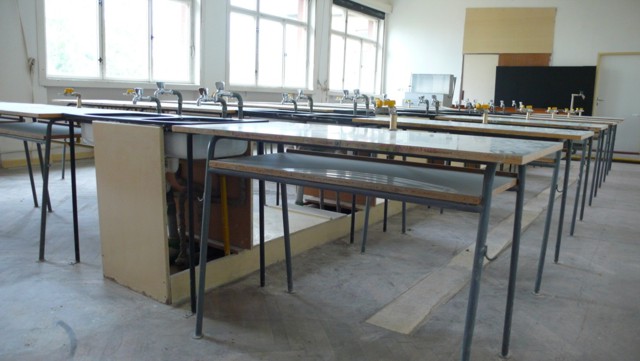 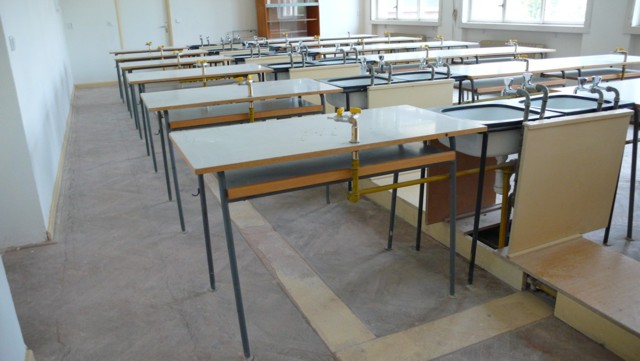 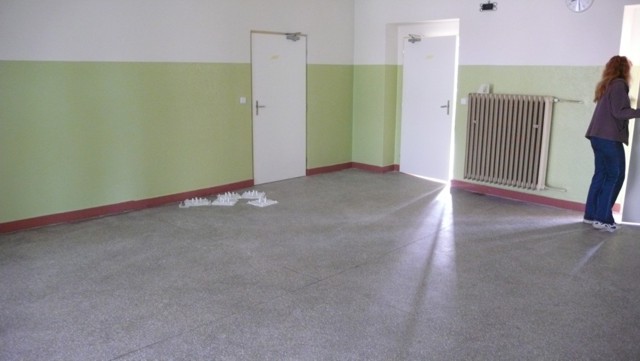 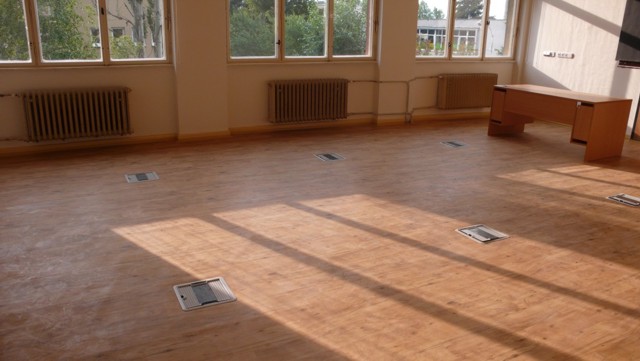 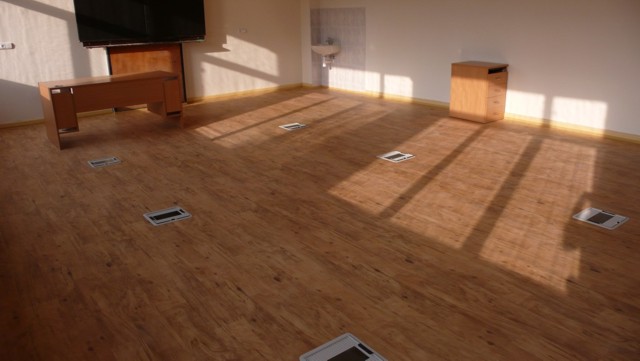 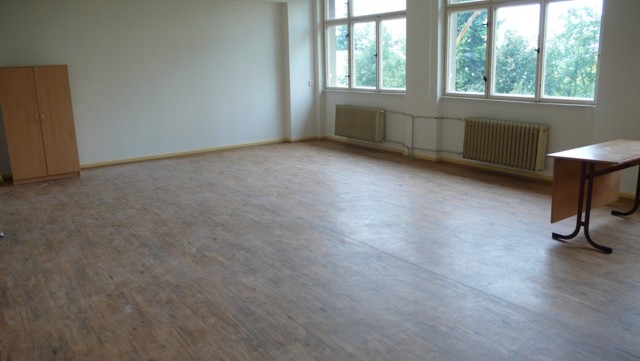